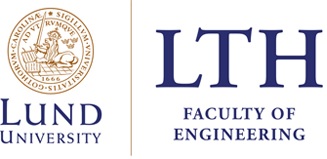 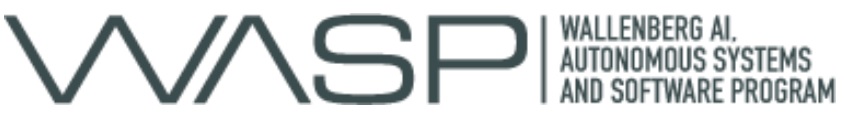 5G WIRELESS NETWORKS
Dr. Cenk M. Yetis and Assoc. Prof. Pontus Giselsson

Automatic Control Department
Lund University

https://tinyurl.com/inspirationalcoffee 

Inspirational Coffee
November 13th, 2020
1
[Speaker Notes: Today, I will talk about 2 elements in 5G networks, beam selection and channel estimation
Beam selection is also about channel estimation, we will see that in the next slides
This is the second version of the slides. I uploaded this version on Dropbox as well 
In this version, I tailored the talk even more for the Control department to cover the fundamental concepts
I hope you will find the slides interesting
So, I cannot cover all the slides today
So, for those who are interested further, you can check this link on Monday. There, you will find a video of me going through the slides that I have not covered today
Today, we might have guest students (of Prof. Bernhardsson) from the electronics department]
CONTENTS
5G Wireless networks……………………………………………………………………   1
Contents ……………………………………………………………………………………   2
PART – I – Overviews
MIMO channel ……………………………………………………………………………    5
Training phase ………………….. ………………………………………………………   6
Beam training  …… ……………………..………………………………………………    8
mmWave overview  ……………………..……………………………………………..   9
5G conspiracies … … ……………………..……………………………………………   16
2
[Speaker Notes: The talk is composed of 3 parts
Part I is the basics, which will take up most of the time in this talk]
CONTENTS
PART - II
WASP-Beam training …………..………………………………………………………   17
Cellular network vs. cell-free network …………..………………………………    18
Challenges …………………………………………………………………………………   19
Multi-Label problems…………………………………………………………………..   20
Numerical results ………………………………………………………………………..  23
3
[Speaker Notes: Part II is about our beam selection paper which I will go through briefly]
CONTENTS
PART - III
WASP-Channel estimation……………………………………………………………..  25
Channel training  …………………………….………………………………………….   27
Acquisition of channel state information ………………………………………….  29
Compressed sensing based … …………………………………………………………   30
Sparse channel estimation …………………………………………………………….. 31
Compressed sensing … … … ………………………………………………………… ..  34
Channel training … ……………………………………………………………………..    40
Compressed sensing recovery ………………………………………………………..   41
Orthogonal matching pursuit (OMP) …………………………………………………  45
Iterative thresholding algorithms  …………………………………………………..   46
Iterative thresholding algorithms – ISTA …………………………………………..  47 
Iterative thresholding algorithms – AMP …………………………………………… 50  
Approximate message passing (AMP) ……………………………………………….. 52
Denoising based algorithms ……………………………………………………………..53
Bayesian inference models ……………………………………………………………...54
Application of AMP to Bayesian Inference Framework …………………………..56
Numerical results …………………………………………………………………………..58
References …………………………………………………………………………………….59
4
[Speaker Notes: Part III is about channel estimation. I will not have time to go through this section unfortunately
As I said, you can check the link on Monday
As a future note, I plan to prepare one more talk about only the message passing algorithms. So, I will record again or let you know the Zoom link when the talk is available. I will email about this to the department]
MIMO CHANNEL
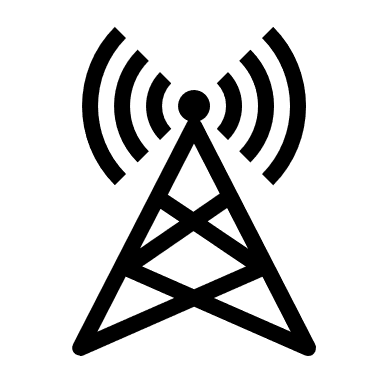 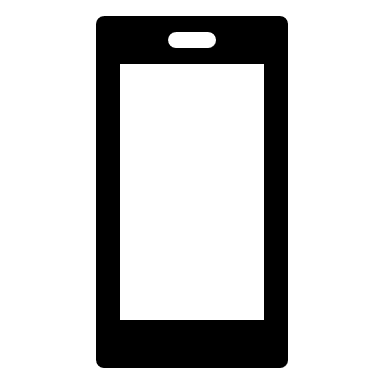 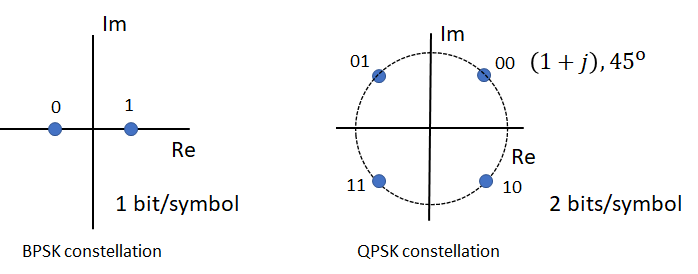 Transmitted symbols:
Multiple-Input Multiple-Output (MIMO)
Channel
5
[Speaker Notes: This slide is from the last year’s presentation as a recap. This is the equation that we are interested in 
y is the received signal vector … 
There is a random complex number between each pair of antennas. We stack these numbers in a matrix called channel matrix
The transmitted signal x is U times s. s is the vector of transmitted symbols which we eventually want to decode (or in other words estimate) at the receiver. These symbols can be like 1s and 0s as in computer systems, or 1+, 1-js if we use QPSK constellation 
The U matrix is called beamforming matrix. Each of its column affects a symbol, the 1st column affects the 1st symbol, the 2nd…, and so on. 
By designing the U matrix, you form a beam to transmit a symbol on the beam, you can say so. Sometimes the word stream is used instead of symbol because we keep sending/streaming the symbols
The U matrix must be designed during the training phase which is right before the data transmission phase]
TRAINING PHASE
6
TRAINING PHASE
Before the data transmission phase, the training phase is needed
During the training and data transmission phases, the assumption is that 
			the channel matrix H stays constant




Training phase
Channel training (channel estimation). Conventional approach
Beam training (beam selection) 
Introduced and preferred for 5G mmWave communications where we have many antennas
Channel estimation is avoided since it can be challenging with many antennas in terms of 
Computation
Hardware
A trivial linear beam selection algorithm is observed to provide satisfactory results with low complexity and simple hardware
Training phase
Training phase
Data transmission phase
Data transmission phase
…
7
[Speaker Notes: To repeat, before the data transmission phase, we need a training phase to design the U matrix with or without CSIT
Here the assumption is that, during the …, does not change
For both training options, either you do channel or beam training, the training and data transmission phases must be cyclic 
That is, each time the channel changes, you need to do a training before the data transmission phase
So, again, for the training phase, we can prefer the channel training option which is a conventional approach 
Or, we can choose the beam training approach which is introduced and preferred for 5G networks where we have many antennas
Here, channel estimation is avoided because channel estimation can be challenging with many antennas in terms of
     computational complexity and hardware
In fact, a proper beam selection can also be computationally complex and costly in hardware since the B number, the number of beam options to select from can become a large number easily
However, a simple and trivial linear beam selection algorithm is observed to …
So, currently, beam selection is selected in the 5G standards]
BEAM TRAINING
Beam selection (linear)
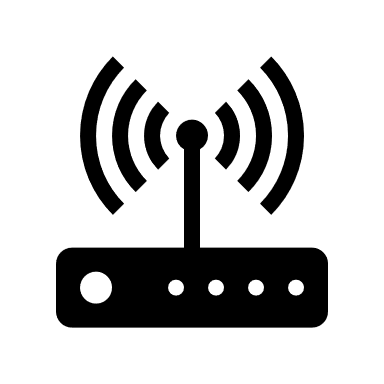 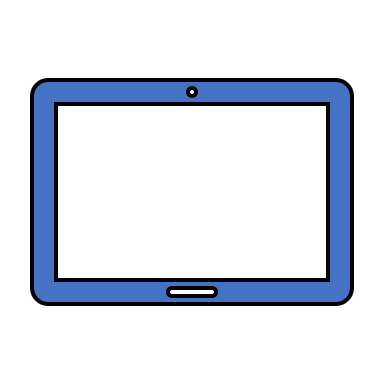 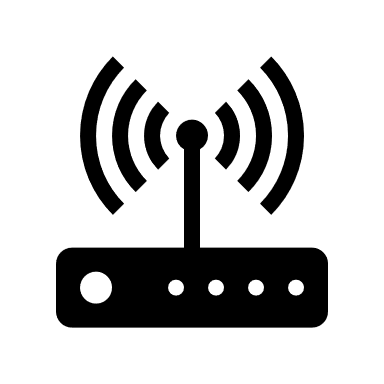 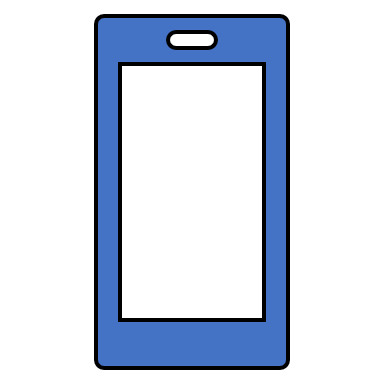 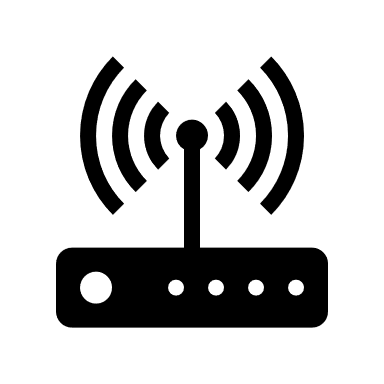 8
[Speaker Notes: Let’s have a look at the linear beam approach, which is very straightforward
Here is a case where we have 3 transmitters, and 2 receivers. 
We assume we have only two beam options to select from for simplicity
First, we can start with receiver-1 (sometimes it is called user-1)
While all other APs are silent, AP-1 tests each of the beams to see which beam achieves the best performance
Here, your performance metric is the received signal power, which can be called the direct link power
Basically, you select the beam which is more directed towards the user
Then while all other APs are silent, this time AP-2 tests the beam options …
Each AP selects a beam for user-1, the algorithm continues with user-2
This is the trivial algorithm accepted in 5G standards]
mmWave OVERVIEW
4G: microwave signals
5G: microwave signals + mmWave signals
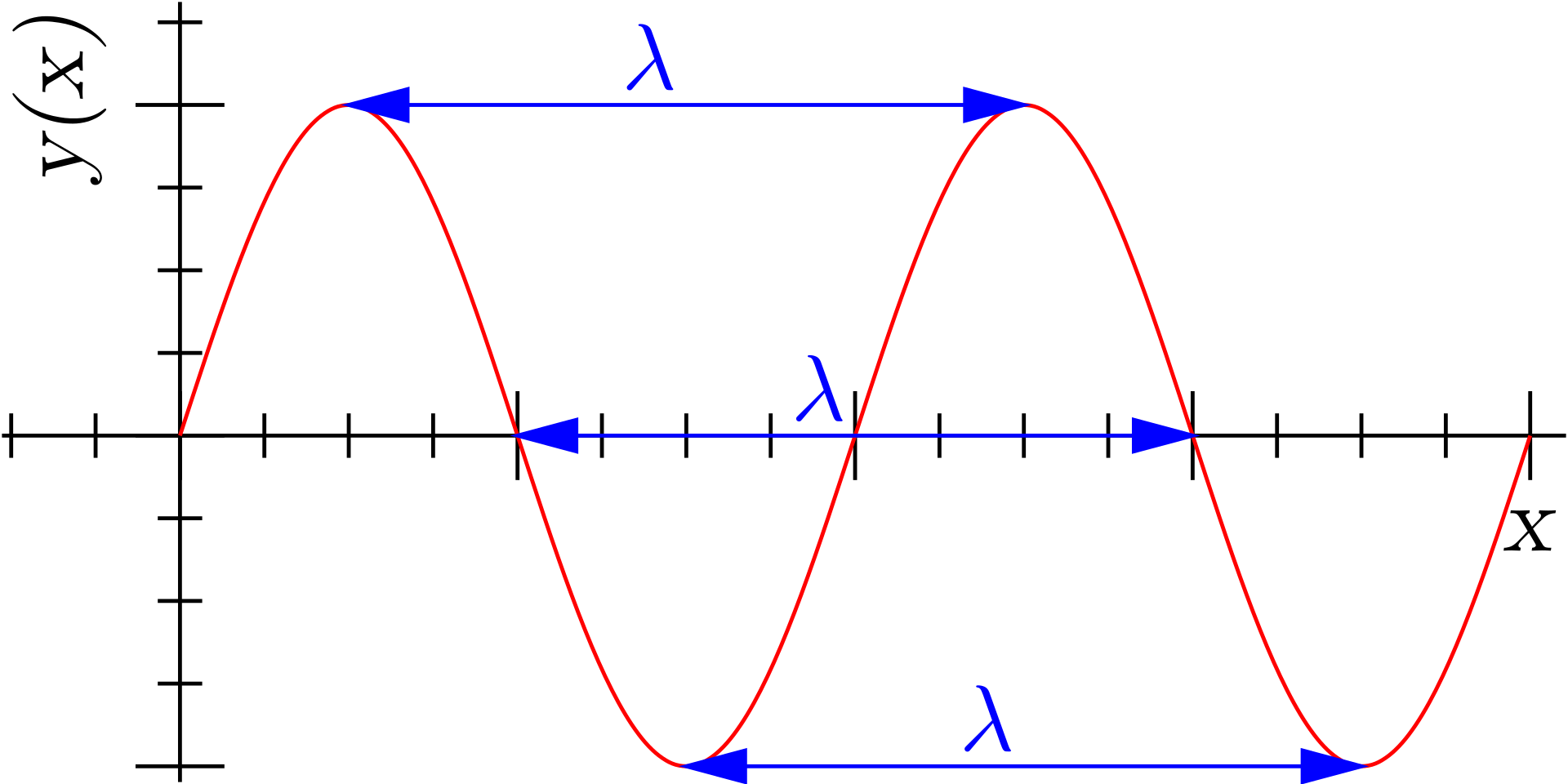 ©
9
[Speaker Notes: In 5G, we will have mmWave signals in addition to microwave signals that we currently have in 4G 
What is a microwave or mmWave signal?
The wavelength of your wave (signal) is given as, lambda=… It is a period in spatial domain (space domain) in meters 
Like the periods of sinusoidal waves we are used to see in the time domain. The only difference is this is in the space (spatial) domain because we have speed parameter here, c. If there is no c, this will be the time domain, and this will be the period of the signal in seconds 
For 3/4G microwave frequencies, you can talk about 800 MHz, 1.8 GHz, and 2.1 GHz frequencies for instance
For 5G mmWave frequencies, you can talk about 30 GHz ranges
So when you look at the wavelengths of these signals, they are both in the order of 1 mm, not in the order of 1 micrometer
But for some reason, you can Google this, people ask the same question also, if the wavelength is larger than 10 mm it is called microwave (Perhaps one reason is micro in Greek language might mean small, but I am not sure)
And if the wavelength is between 10 mm and 1 mm, it is called mmWave]
mmWave OVERVIEW
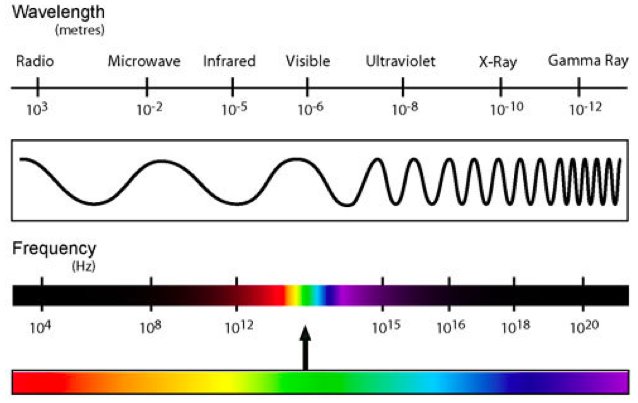 © Efficient Radar Forward Operator for Operational Data Assimilation within the COSMO-mode by Zeng
10
[Speaker Notes: As seen in this figure, and as we know from the wavelength formula, as the frequency increases, the wavelength of the signal decreases
What does this mean?
You can say that the frequency is approximately equal to inverse of time t. 
Then the wavelength equation is like a distance formula traveled by a car which is given by x=vt, as you know
Then the wavelength is the distance a signal can travel in a full cycle
Therefore, when the frequency is higher, the wavelength of your signal is smaller which means that your signal can travel less distance in space (or spatial domain)]
mmWave OVERVIEW
Radio stripes
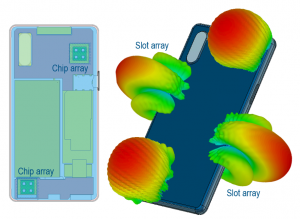 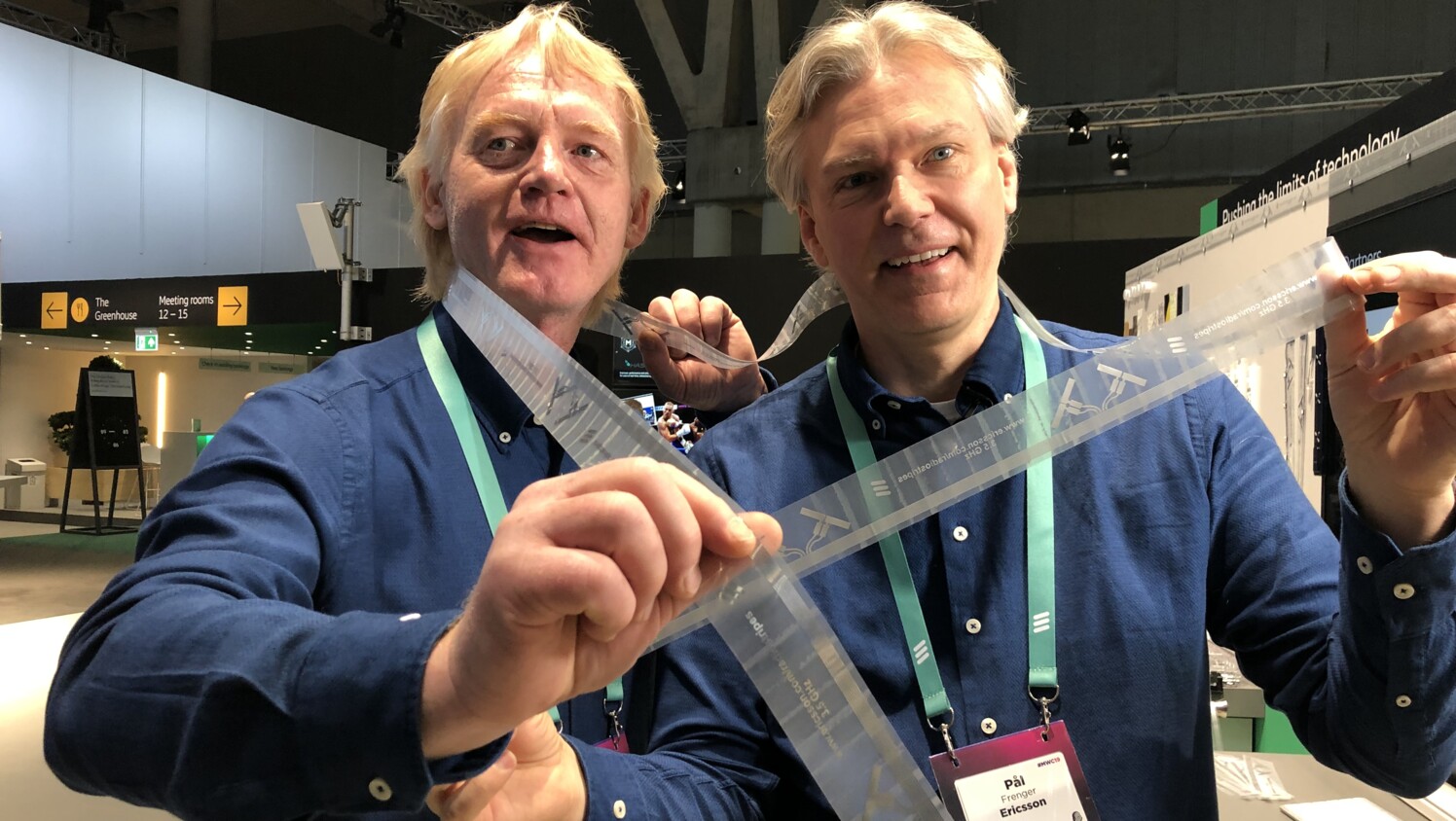 ©
©
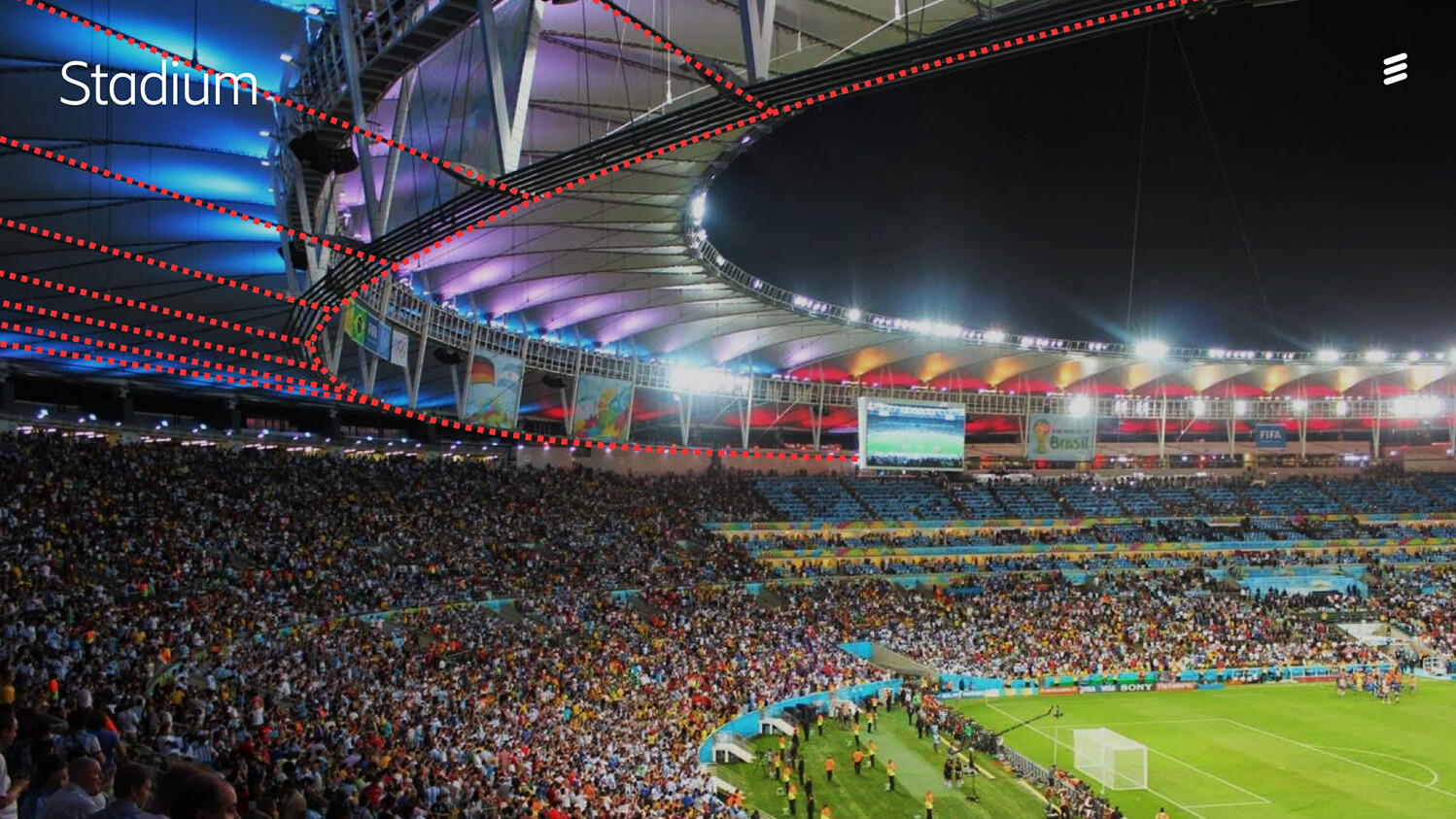 11
[Speaker Notes: So, this is a disadvantage, the signal can travel less distance
Or, to travel the same distance at a higher frequency, you need to send the signal from the transmitter with a higher power. So this is also a disadvantage
Also, equipment can be more costly and less stable at higher frequencies
So what is the advantage of higher frequencies then?
At higher frequencies, the spectrum is less crowded and the bandwidth ... I will talk about these two new terms in the next slide
Another advantage is that more antennas can be packed in the same area because the antenna length and the distance that must be between the two antennas are inversely proportional with f 
Here you see a phone that can have 4 antennas at the edges
In fact, in future, it will be very different from today. Ericsson plans to have radio stripes. This is a long plastic like looking antenna which can be placed along the walls at a stadium, university etc.
The cellular BSs will be also different, I will show them later]
mmWave OVERVIEW
E.g., voice signal 
Spectrum: The range of frequencies a signal has vs. the amplitude
Bandwidth: The difference between the maximum and minimum frequency values
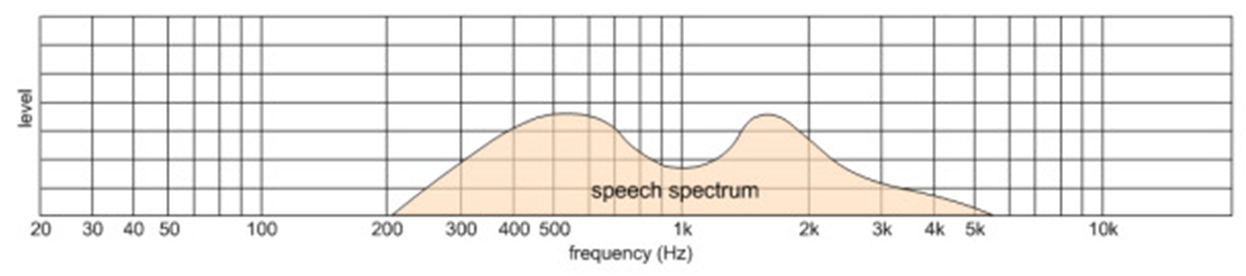 ©
Center frequency
Bandwidth
12
[Speaker Notes: Let’s see the meanings of spectrum and bandwidth
Our voice is also a signal, so let’s explain these terms on a voice signal
Spectrum: …
Bandwidth: …The max-min frequency difference
So the spectrum is the whole figure whereas BW is only this distance
In a spectrum, you have the amplitude information per frequency, BW, and the center frequency of your signal]
mmWave OVERVIEW
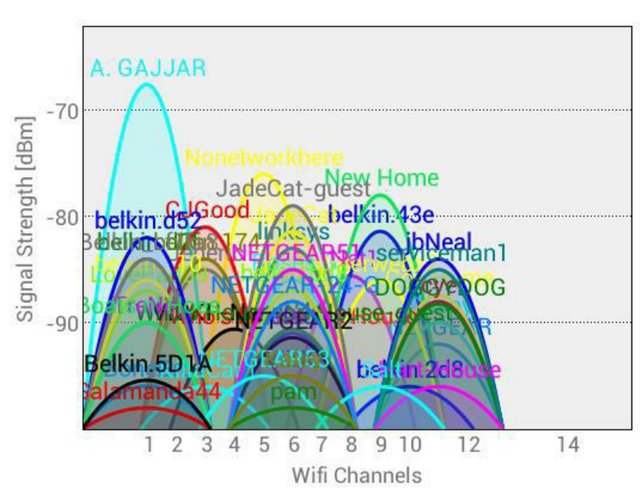 At lower frequencies
The spectrum is more crowded
Bandwidths are narrower 
Examples
WLAN at 2.4 GHz and 5 GHz (center frequency)
Bluetooth at 2.45 GHz (Microwave oven-noise)
DECT phones at 1.9 GHz
© Viability of business models for multi-operator Wi-Fi coordination platforms by Dittrich and Hartog
13
[Speaker Notes: At lower frequencies, the spectrum is congested. Therefore, you cannot have contiguous wide bandwidths at lower frequencies
As examples, WLANs operate at …
The handset and the main part of DECT phones talk to each other

The reason we have now 5 GHz as an additional option to 2.4 GHz for our WiFi routers at home is same because WiFi signals at 2.4 GHz are congested as you see in this figure
This figure shows the WiFi spots around some test location
You can get a similar plot by yourselves at your home with your PC and router after downloading a generic free software
If you live in a congested area, you might prefer 5 GHz because perhaps
some people are still using old routers (now nearly impossible) that have only 2.4 GHz
As I said, at high frequencies such 5 GHz, signals cannot travel (also cannot penetrate, e.g., the walls) much, so some people might want to insist to use 2.4 GHz
Some people may not know anything about 5 GHz option
What if everyone chooses 5 GHz option? 
Then, the bandwidth effect comes in the picture. At higher center frequencies, you can have larger bandwidths as I explained
Because it is like metropolitan area versus desert. Bandwidth is scarcer (more precious) at lower frequencies than higher frequencies. So at higher center frequencies, we can have larger bandwidths so that we can all share this wide bandwidth]
mmWave OVERVIEW
4/5G: 1, 2, 3, 4

Hybrid
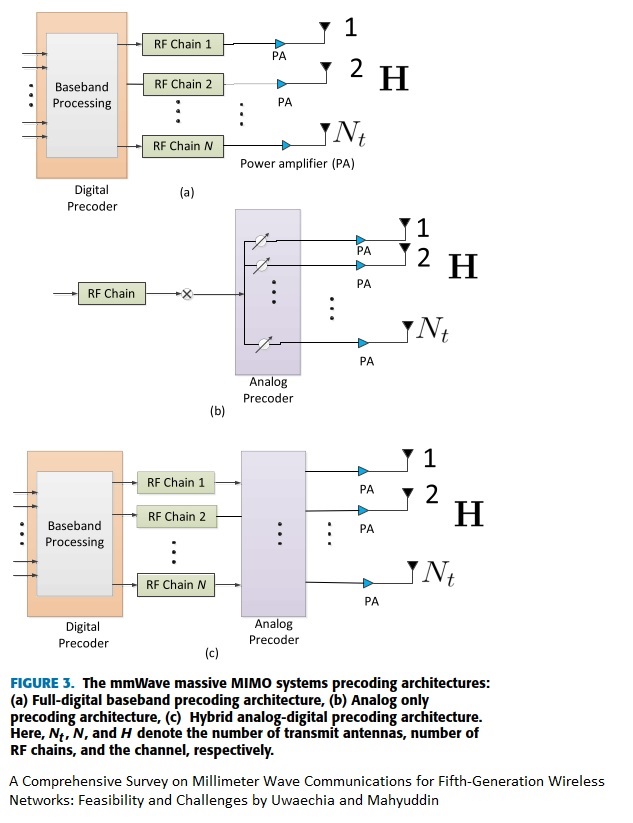 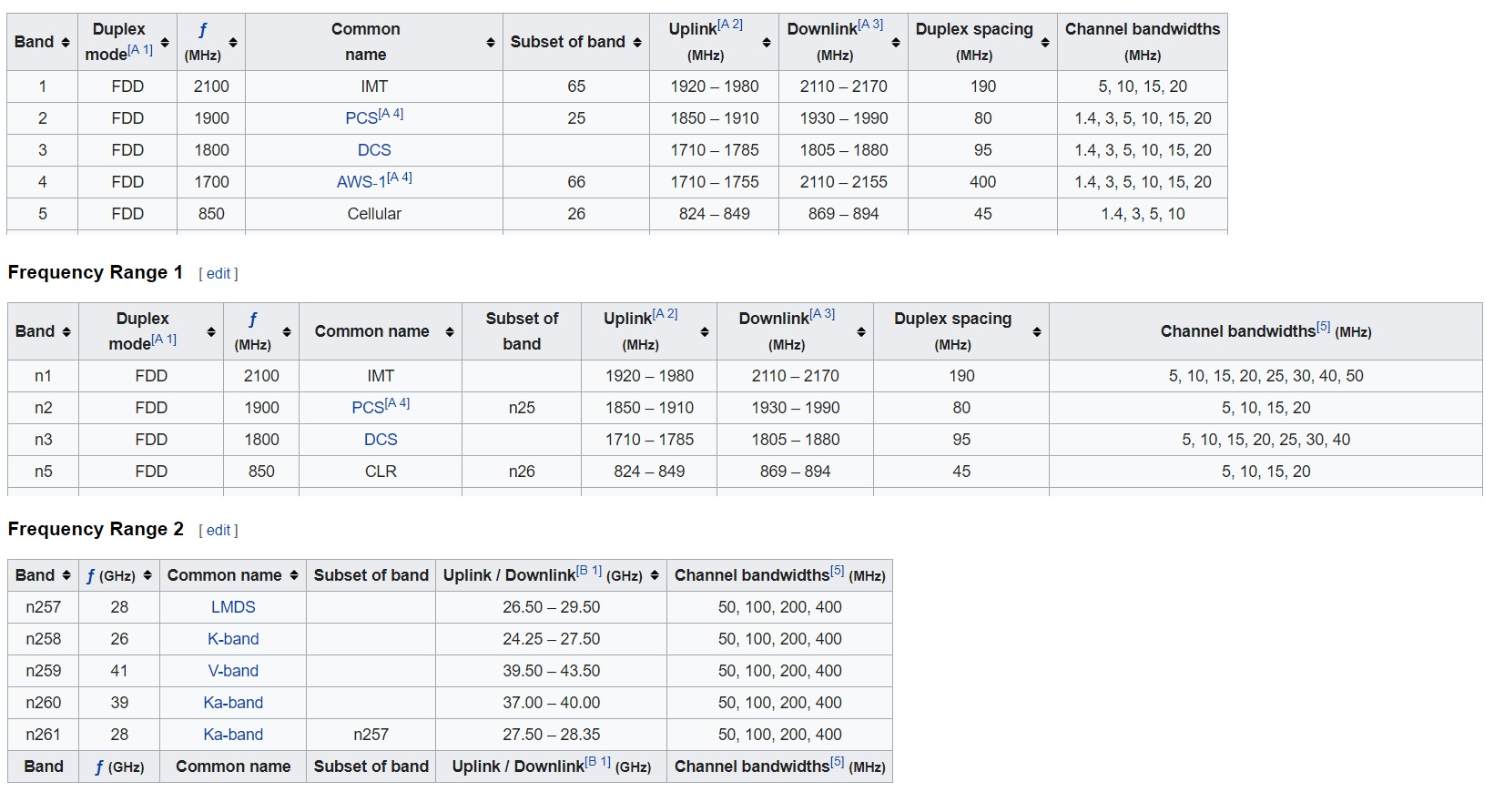 4G
5G
©
5G
14
©
[Speaker Notes: Here is a table for 4 and 5G networks
In 5G, we still use the same bands from 4G networks, 
There are some new additional bands
The already existing bands are renamed with n and then the band number
So the first two tables are nearly same
But in the last table, we have the additional mmWave frequencies
It is called FR-1 (existing + few more bands), FR-2 mmWave frequencies
These are the band numbers, just n is added 
The list is longer of course, I cut a part of it
This column indicates the center frequencies. Here it is MHz and here it is GHz
This column indicates the bandwidths. Both are MHz values but here you see values of 100, 200, and 400, whereas here, you see a  maximum value of 50 Hz only

In short, in 5G, we use the existing microwave frequencies from 4G plus the new mmWave frequencies]
mmWave OVERVIEW
Power and penetration: 1

Very directional: 1 (Page 12, 15), 2 (last figure), 3, 4, 5, 6, 7, 8, 9, 10
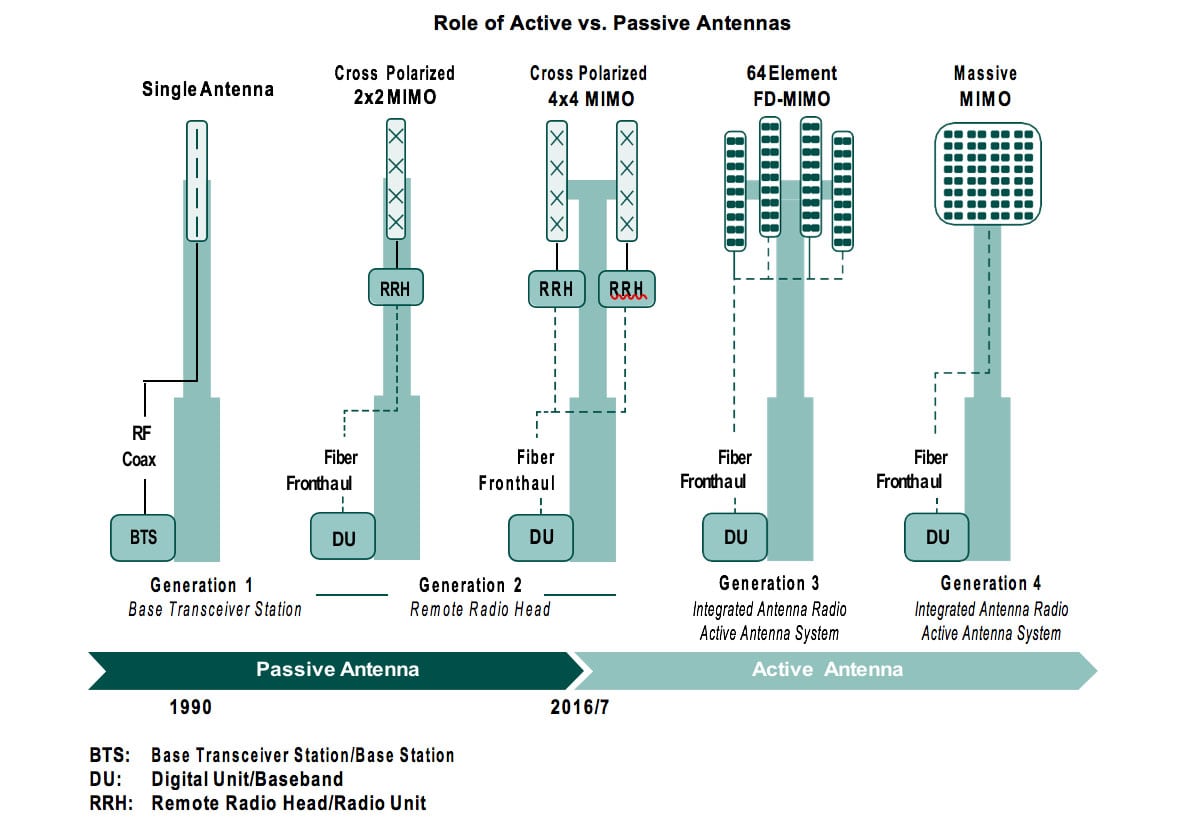 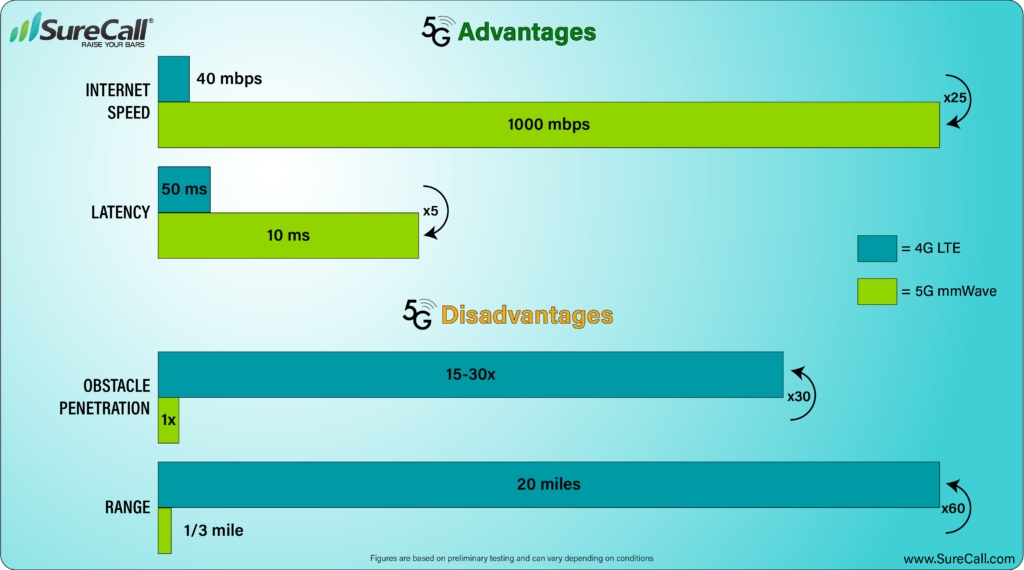 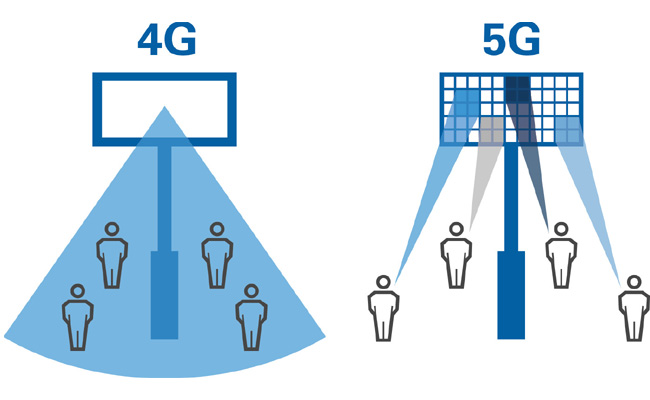 ©
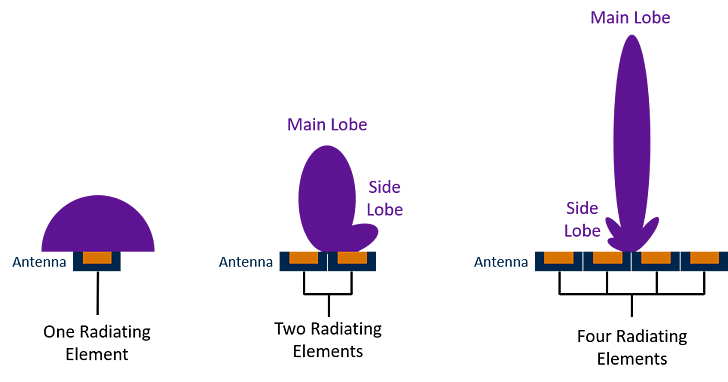 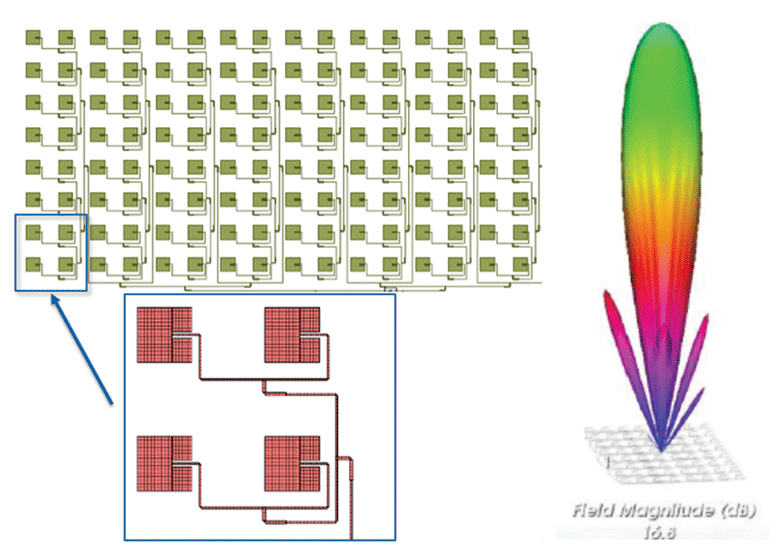 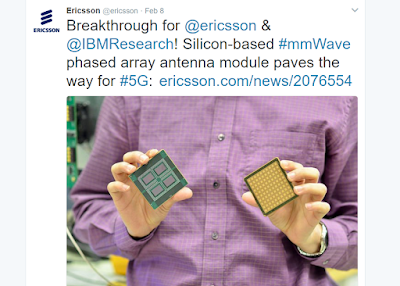 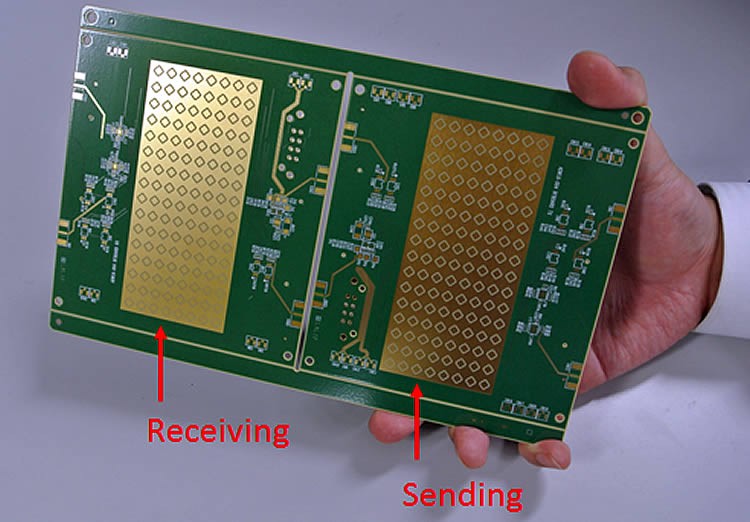 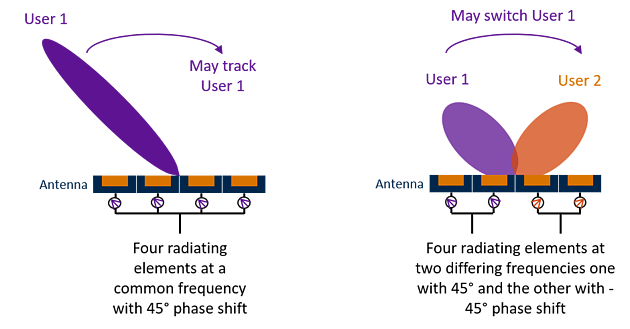 500 m
20 km
Initial phase:
Indoor: Shopping malls, concert/seminar halls
Outdoor: Stadiums, downtown
15
[Speaker Notes: Here you see speed… comparison of 4 and 5G networks
The speed is high as one of the reasons being said that we have large bandwidths in 5GLatency is also low in 5G networks for which I will give one of the reasons soon
The distance and penetration disadvantages are similar concepts
The range (distance) is low because the signal cannot travel far as I explained
Also, the smaller wavelength means the signal is more susceptible to even rain and fog 
Penetrating through the walls is also more difficult

As a remedy to the disadvantages of mmWave signals, the 5G signals will be very directional in contrast to 4G 
Assume these are all mmWave signals, if you can make your beam focused rather than wide, you can reach the receiver before your signal fades away (since mmWave signals cannot travel far)
As you see here, this focused signal can reach further
Focusing is achieved by using more antenna elements. (As I said earlier, we can pack more antennas in the same area at mmWave frequencies)
However, being focused brings another disadvantage. For instance, even the slightest movements of our heads become a problem at mmWave because the waves are very directional
So you can track the user by using all these four antennas. Or you can switch to the other beam if the user moves in this direction. Here, the two antennas generate two beams at two different frequencies (not to interference each other)

As you see here, the antennas will be in an array structure. The antenna can be an array of size 64x64, 128x128 etc.
Each of this small circle or rectangle is an antenna
These are the generations of base stations. At 5G, we move to this active antenna era. Here you see a BS with a single antenna, multiple antennas, more multiple antennas, then eventually BSs with many antenna elements in array structures. These both BSs can be called massive MIMO, it is up to you where you draw the line for the number of antennas to be called a massive MIMO system

So, in short, in 4G, waves are wider whereas in 5G, they are very directional
Since 5G signals cannot travel far, the mini-BSs will be everywhere, perhaps every 100, 500 meters, we will have mini-BSs
So this is one reason latency will be low in 5G networks
So in the initial phase, 5G will not be everywhere but in the shopping malls…

So, as a joke, if you plan to commit a criminal activity, you need to think twice this time because they will know your precise location almost : )
Whereas in 4G, they can know your whereabouts. If you are in downtown, it can be more precise, because there are more base stations in downtowns, but in 5G, it can be always precise]
5G CONSPIRACIES
Health risks: 1, 2, 3a, 3b, 4
The only documented health risk from mobile radiation is the heating of body tissues. Radiation safety limits are made to prevent this from happening 
For most users of 3G and 4G technology, it is easy to stay on the right side of these limits: They are only reached or exceeded if you are directly in front of a base station and less than 10 meters away
16
[Speaker Notes: Thanks to this presentation, I just realized there are amazing conspiracies on 5G networks such as the famous virus can travel on 5G waves as noted on WHOs (world health organization’s) website saying that this is not true
I am not sure about 5G yet, but as you also know, it is good to stay away from 4G BSs
Probably it is the same in Sweden I guess, sometimes telecom operators offer some residential buildings a rental fee in return to put their BSs on top of the buildings. Although the price might be convincing, you really do not want to live on the last two floors of the building
It is the same idea with microwave ovens. 
If you put your hand in it, it is no good
If you power it sometimes and try to stay away from it, it is good
But if you power it 24/7 and stay next to it, it is no good at all]
WASP – BEAM TRAINING
Team members: 
Dr. Cenk M. Yetis - Lund University
Prof. Pontus Giselsson - Lund University 
Prof. Emil Björnson - Linköping University (→| KTH)
Proposed a joint analog beam selection and digital beamforming design (1) in millimeter wave (2) cell-free (3) massive MIMO (4) systems
Components (1, 2, and 4) are expected in 5G networks. Cell-free component (3) is a candidate for 6G networks
The complexities of the proposed beam selection algorithms can still be overwhelming in practice
 Proposed supervised machine learning (ML) algorithms that can be trained 
      off-line
62% Matlab, 38% Python with Scikit-Learn (Scikit-MultiLearn)
17
[Speaker Notes: In this work, it was 3 of us.
We proposed a …
Components 1, 2, …
We proposed more advanced nonetheless still simple beam selection algorithms because the complexity can increase very quickly as I said
Even though we propose effective and simpler beam selection algorithms, the complexity can still be high when the network size grows, such as large number of APs, users, antennas, and large number of symbols we want to transmit per user
So we also propose ML algorithms which are trained off-line by our proposed beam selection algorithms]
CELLULAR NETWORK vs. CELL–FREE NETWORK
Cell-free networks consist of 
many distributed access points (APs) with simple components 
that jointly serve the users.
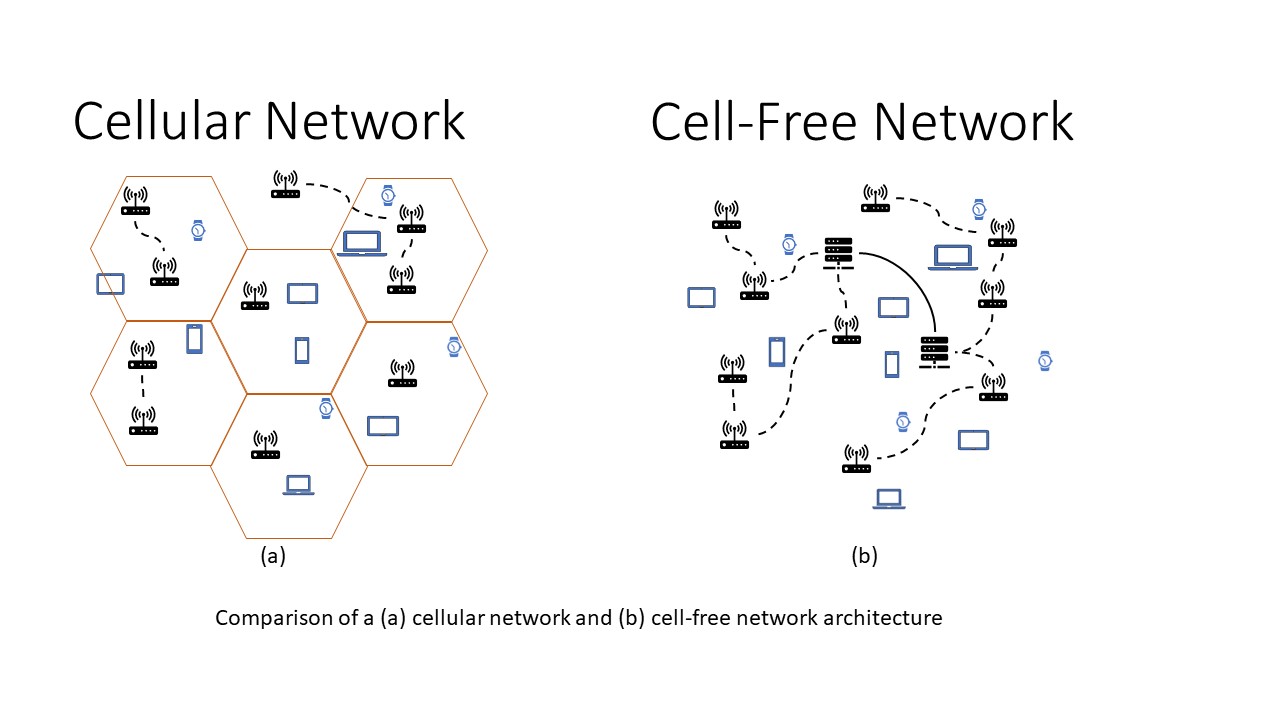 18
[Speaker Notes: Unfortunately, I will skip these slides because there is no time]
CHALLENGES
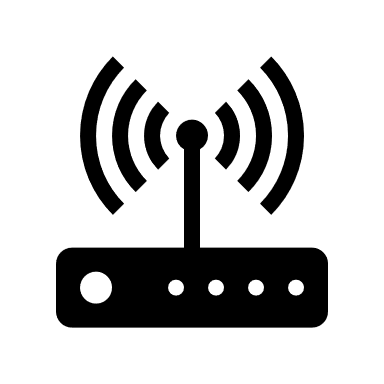 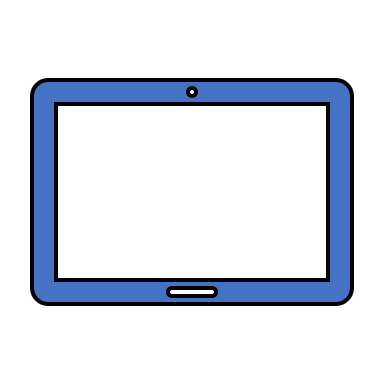 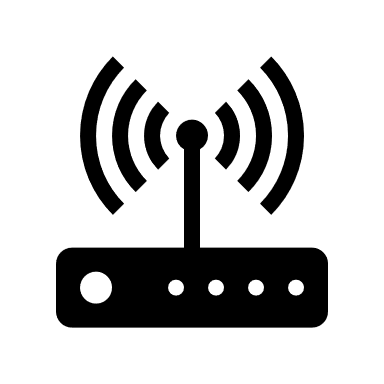 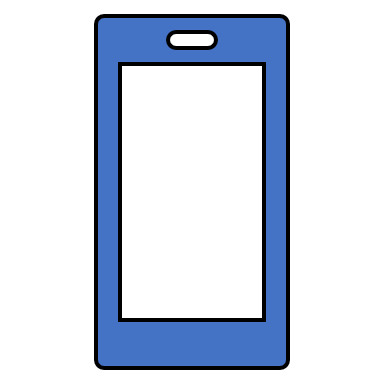 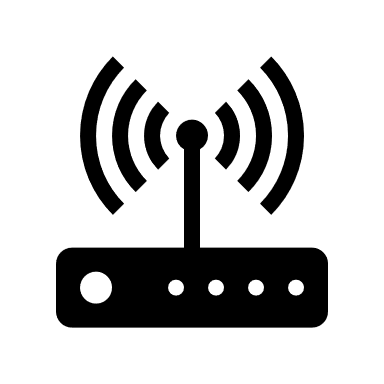 19
MULTI-LABEL PROBLEMS
Notation simplification:
20
MULTI-LABEL PROBLEMS
21
MULTI-LABEL PROBLEMS
Label Powerset:
22
NUMERICAL RESULTS
Sum-rates and simulation durations of selection algorithms
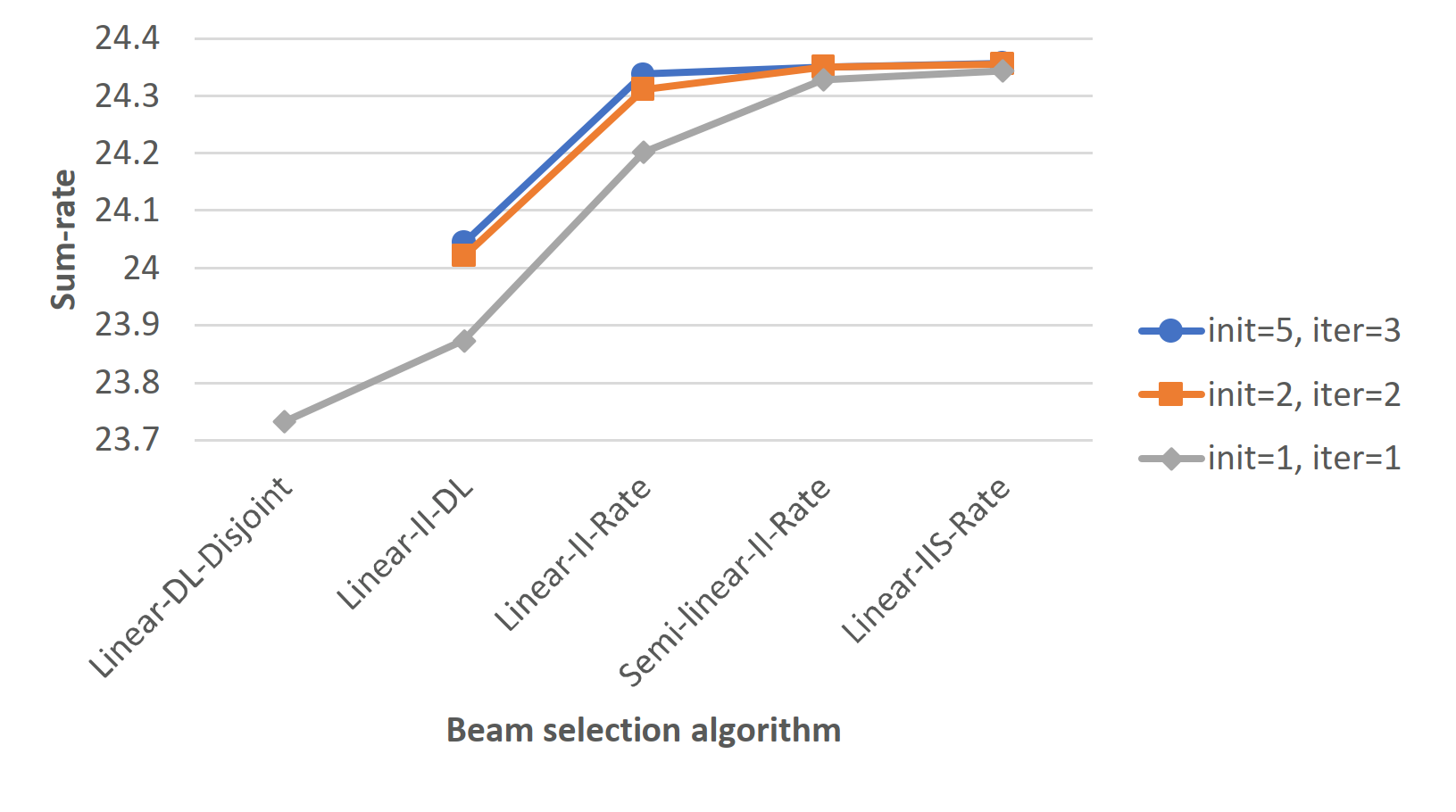 init: Number of initializations
iter: Number of iterations
Linear & Direct link power metric (DL)
(Disjoint design. All others are joint designs)

Linear & DL
Linear & Sum-rate metric*
Semi-centralized & Sum-rate
Linear & Sum-rate & Selection
*Sum-rate metric is not noted in the figure for brevity
23
[Speaker Notes: Here you see the sum-rate results and corresponding simulation durations of some advanced beam searching algorithms for some network size
Sum-rates are in b/s/Hz 
The lowest sum-rate and the lowest run time here and here belong to that trivial linear search algorithm 
If you can consider this grey line only, you can say that you can either choose this or this algorithm
Because there is a substantial increase in the sum-rate with a little increase in the simulation duration for these two algorithms
However, after this point, sum-rate does not advance much while the simulation time starts steeping up
The other two more colourful results are for random number of initializations and iterations
Whereas for the grey plot, the number of  initializations and iterations is 1 for each
For the beam searching algorithm, you need to make random beam initializations for all users before the algorithm starts
Random initializations are not needed for the algorithms that use direct link metric but needed for the advanced algorithms
By random initializations, you may find a better point to start with so that perhaps you end up at a better local optimum
The number of iterations equals to 2 for instance means that in the first iteration, you select beams for all APs, but you do one more iteration, and select beams for all APs one more time
The number of initializations and iterations are not helping much to increase the sum-rate because we assume single-antenna users here. 
If we assume multiple antenna users, the selection complexity increases a lot suddenly, which may require GPUs rather than CPUs for the simulations. Therefore, in this work, we only investigated only single antenna user cases]
NUMERICAL RESULTS
Sum-rates of ML algorithms
Linear-II-Rate algorithm 
with init=2 and iter=2 is used
for the training
RF & DL: Random forest & Direct link power metric 
(All others use sum-rate metrics)

RF (init=1,iter=1): Only for this case 
linear-II-Rate algorithm with init=1 and iter=1 is used
for the training
LSVM: Linear support vector machine
GSVM: Gaussian SVM
MLP: Multi-layer perceptron
Simulation durations: 
RF-01:30, MLP-01:00, GSVM-15:00, and LSVM-00:05 (mm:ss)
Linear-II-Rate-12:00
24
[Speaker Notes: Here we see the sum-rate results of machine learning algorithms
We use normal support vector machines, SVMs with Gaussian kernels, multi-layer perceptron, and random forests algorithms
RF gives the best results
This straight dashed line is the beam selection algorithm that is used to train these ML algorithms
As you see, RF algorithms can achieve sum-rates between 96-99% of the original results]
WASP – CHANNEL ESTIMATION
Team members: 
Dr. Cenk M. Yetis - Lund University
Prof. Pontus Giselsson - Lund University 
Dr. Özlem Tugfe Demir - Linköping University (|→ KTH)
Prof. Emil Björnson - Linköping University (→| KTH)

International Telecommunication Union (ITU) challenge in Artificial Intelligence (AI) and Machine Learning (ML) for 5G networks – ITU AI/ML in 5G Challenge
There are about 40 chapters
Off-line competition (few months)

International Collegiate Programming Contest (ICPC) challenge
On-line competition (few hours)
25
[Speaker Notes: This is the second part of the inspirational coffee hour at the Control Department of LU
In the first part, I mainly talked about mmWave channels and beam selection
In this second part, I will talk about channel estimation. In this work, it is 4 of us. 
I and Prof. Pontus at LU and another postdoc Özlem and Prof. Emil at LU. They might be moving to KTH soon though
This year, we have noticed that there is a competition organized by a European union called ITU
The competition is about AI and ML in 5G networks
The competition has challenges about 40 topics in wireless networks. The topics range from coding and decoding of signals to beam selection, channel estimation, and so on
For each chapter, there is a common test data that has to be used by every team. 
The competition is off-line; that is, they give you a few months to submit your results
I have also noticed that there is another competition, only for undergrad and grad students if I am not wrong
This competition is online. That is, teams with 5-6 members sit at a desk with computers, and other gadgets needed for the competition. Then they try to solve a given problem in a few hours]
WASP – CHANNEL ESTIMATION
26
CHANNEL TRAINING
27
[Speaker Notes: Let me recap the first part of the talk from the last time briefly
y is the received signal vector … 
U needs to be designed during the training phase
We can design U based on something else other than the channel
Or we can design U based on the channel
For the latter option, we need to do the channel training first
That is, send the pilot signals to estimate the channel first 
Then design U based on the channel estimate
To estimate the channel, we send pilot signals, which is denoted by p. The pilot signal is known at both Tx and Rx sides
So when you receive the pilot signal, you have knowledge of both yp and p, then you can estimate H based on yp and p
Finally, you can design U based on this channel estimate]
CHANNEL TRAINING
Assume downlink (DL) data transmission, acquisition of channel state information at the transmitter (CSIT) options are
Time division duplexing (TDD)
Frequency division duplexing (TDD)
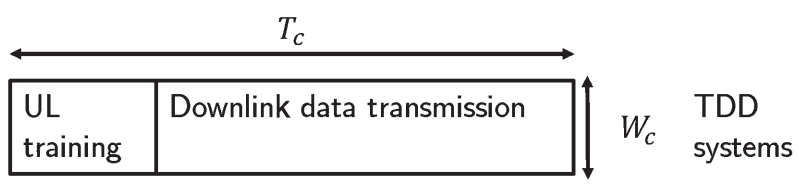 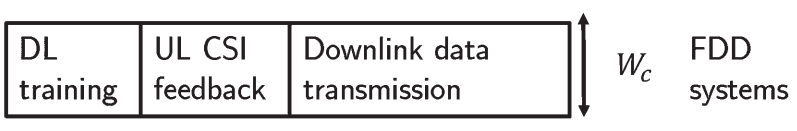 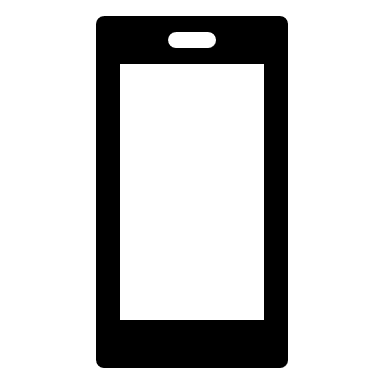 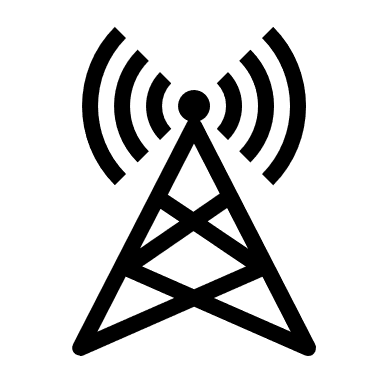 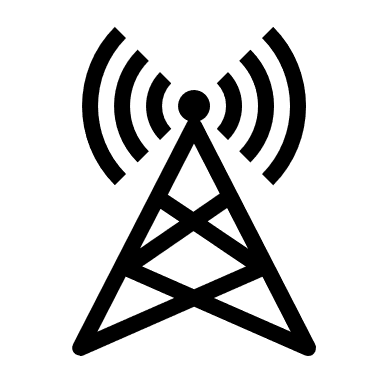 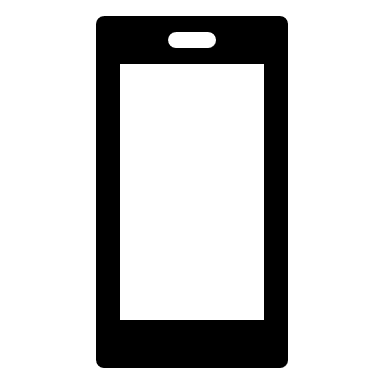 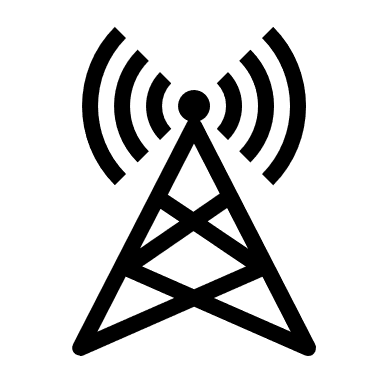 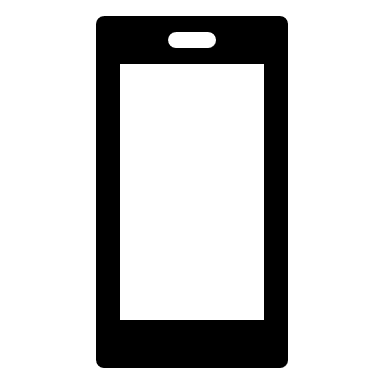 frequency
frequency
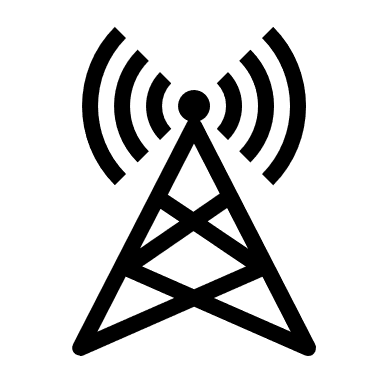 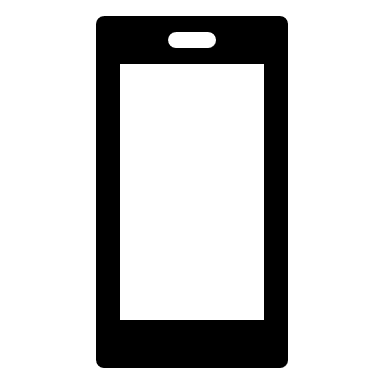 time
time
28
[Speaker Notes: Training can be done via TDD or FDD
So let’s assume we want to do DL data transmission …

In TDD option, the BS and the mobile unit work at the same frequency f, but they transmit at different time slots 
First, MU sends training/pilot signals to the BS
BS estimates the channel, designs its U matrix and then sends its data

In FDD option, BS and MU transmit at the same time but at different frequencies
BS transmits pilot signals, MU estimates the channel and sends feedback
Usually quantized feedbacks are sent, the exact complex channel values are not sent
Then BS can design its U beamforming matrix 
BS and MU transmit nearly at the same time because MU needs some time to do the channel estimation
In FDD option, f is called DL frequency and f^’ is called the UL frequency]
ACQUISITION OF  CHANNEL STATE INFORMATION
There are many approaches:
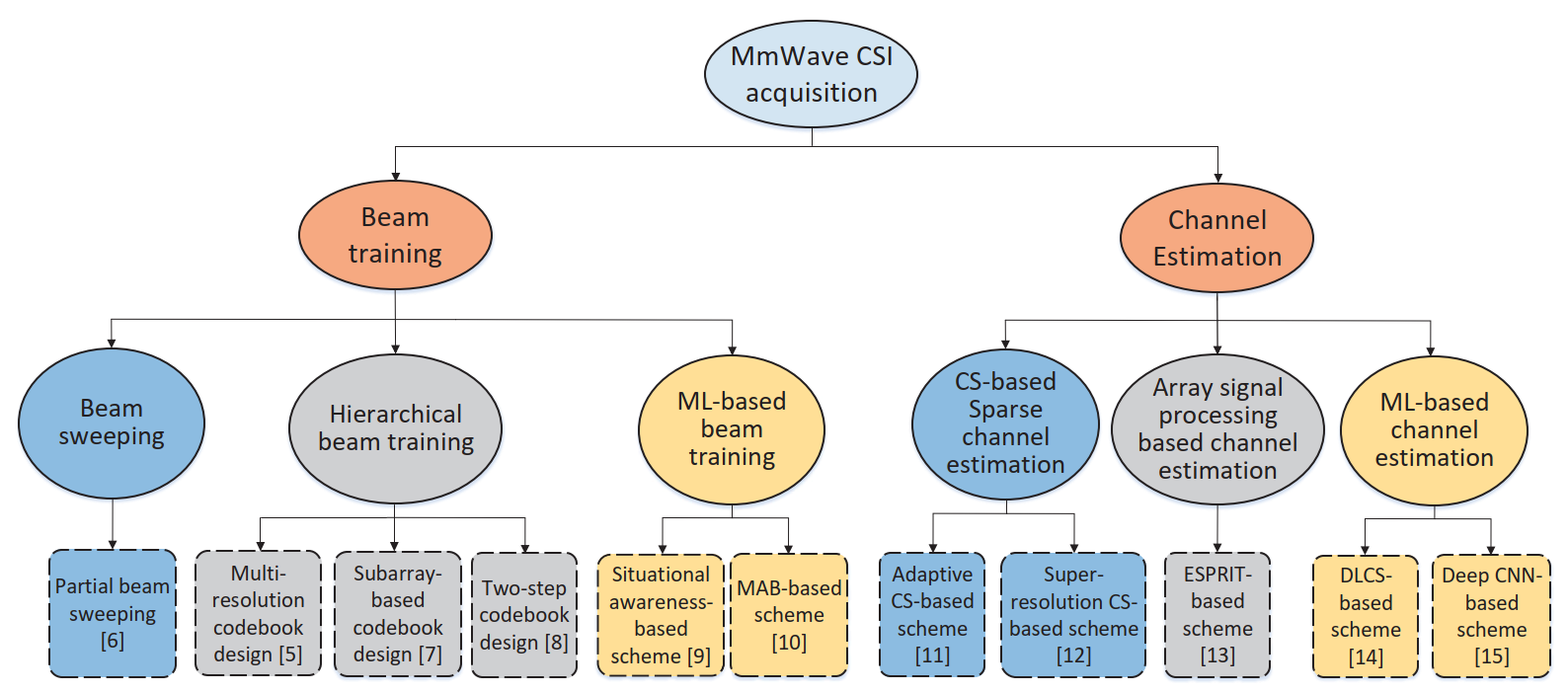 CS-based
sparse channel 
estimation
© [Qi2020]
CS: Compressed sensing
29
[Speaker Notes: As I mentioned before, we have two options in mmWave communications. We either do beam training or channel training/estimation 
Here, in the first option of channel estimation approaches, you see CS based … 
As I said, we need sparse channel estimation in mmWave networks and we can achieve sparse channel estimation by applying CS techniques
The second option is the conventional channel estimation techniques, and the last option is ML/AI based techniques
So, in this talk, we are interested in the first option]
COMPRESSED SENSING BASED
There are many approaches:
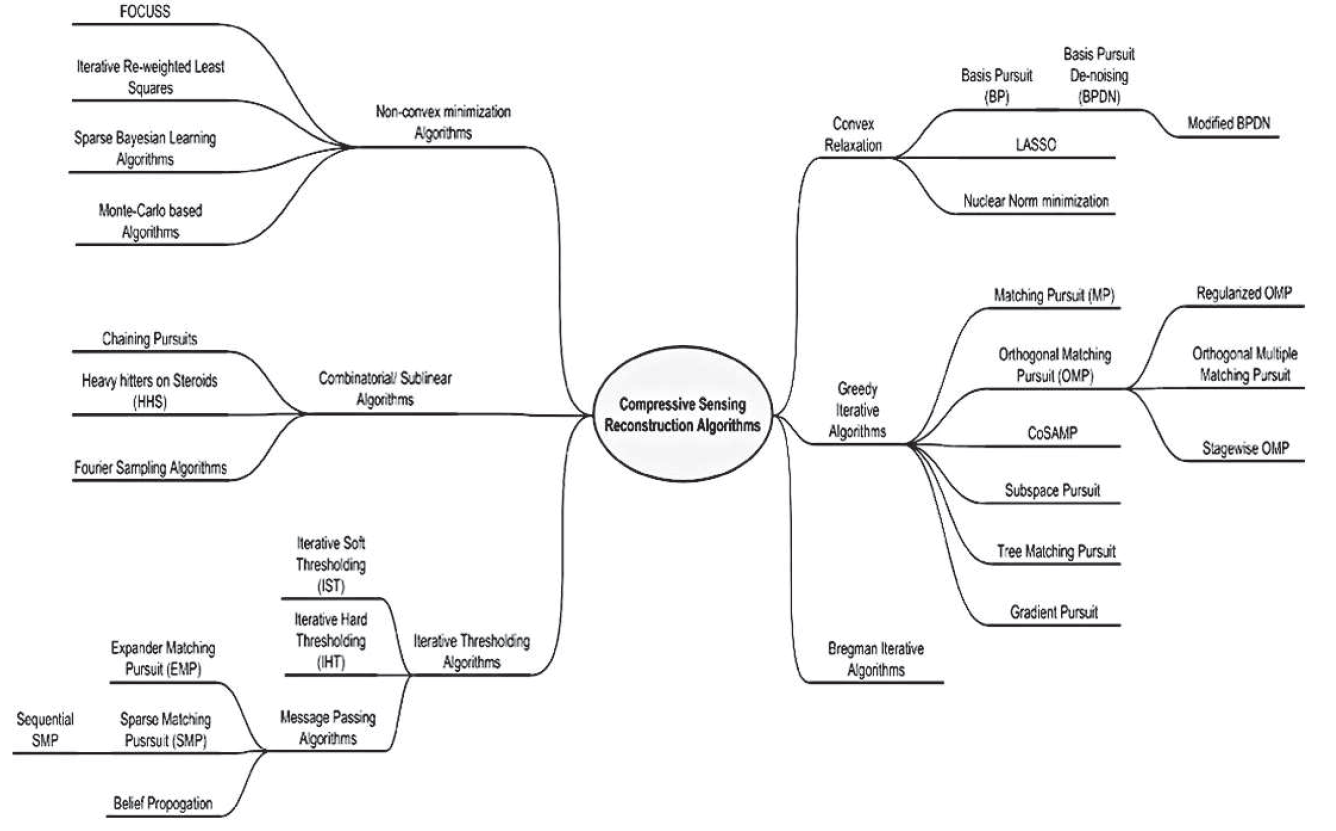 © [Qaisar2013]
30
[Speaker Notes: In this figure, CS algorithms are unfolded in detail
In this talk, I will go through some of the algorithms categorized under these 3 branches
I will talk about three algorithms categorized under the convex relaxation branch, one algorithm categorized under the greedy iterative algorithms branch, and two algorithms categorized under the iterative thresholding algorithms branch. These are namely …

I will first talk about the convex relaxation approaches
Then the simplest iterative thresholding algorithms, IST, IHT and approximate message passing algorithm which is not shown here 
Finally, I will end the talk by showing that in fact all these algorithms have a probabilistic view of point 
This final point will be a short glimpse at Bayesian inference framework which we will cover next time hopefully

Let me briefly mention that in our work, we use the combination of these two branches 
Particularly, SBL and belief propagation algorithms]
SPARSE CHANNEL ESTIMATION
In mmWave frequencies, the channel H is sparser, i.e., the number of non-zero elements is much smaller than the number of zero elements in H
Hence, the channel estimation problem can be cast as a sparse signal recovery problem
Sparsity does not manifest in the antenna domain but manifests in the angle domain
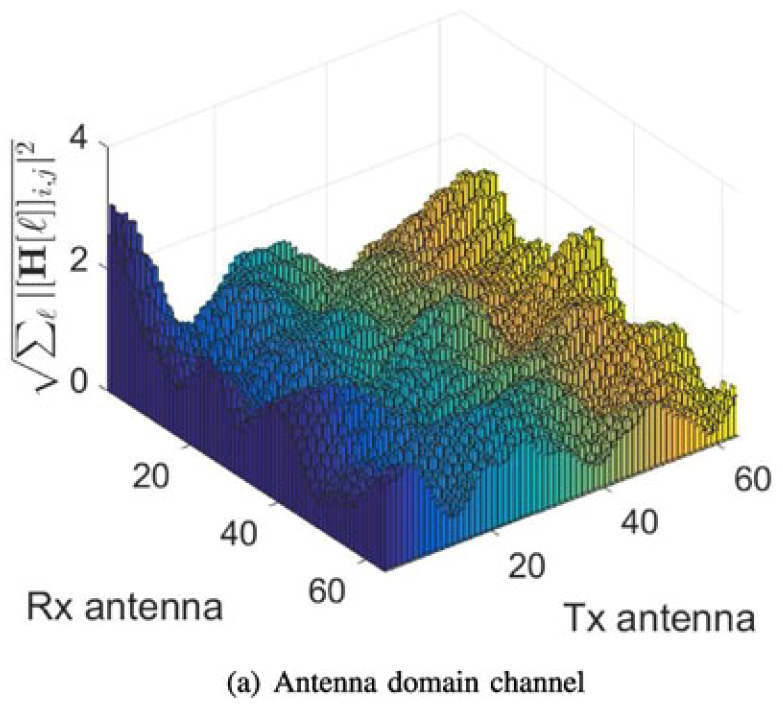 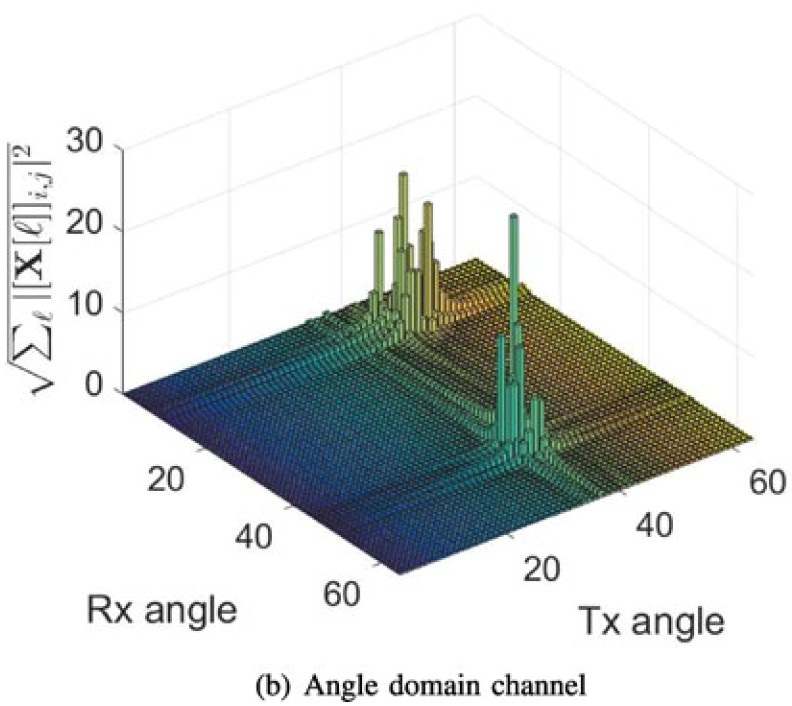 31
© [Mo2018]
[Speaker Notes: So, what do we mean by sparse channels
In mmWave frequencies …
Hence, the channel estimation …
Here I used the term sparse signal instead of the sparse channel 
In wireless networks, this is our equation where H is the channel matrix we want to estimate
Whereas in CS literature (I will explain the connection between the sparse channel estimation and CS techniques later), this is our equation where x is the sparse signal vector we want to estimate. Therefore, we need to transform our equation in the CS format
Also, you can call a vector as a signal, in general, in wireless communications. If you have a matrix, that means you have multiple signals as columns

If you remember, we had a channel matrix H that contained the random complex numbers between the antennas of transmitter and receiver 
That H matrix in the spatial/antenna domain is not sparse
However, if we move to the angle or frequency domain, we see that the channel matrix is sparse in these domains
How do we move to a new domain? 
It is almost as simple as the wavelength notion I mentioned in my last talk
The wavelength of a signal is equal to lambda=c/f, c is the speed of light. The unit of wavelength is in meters
If you do not have c there, then you have a period of a signal. Capital T is equal to 1/fundamental frequency. The unit of period is in seconds. 
So by just including the parameter c, speed of light, we moved from the time domain to the spatial/space domain 
You can do a transformation with a similar principle to move from spatial domain to angular or frequency domain
In short, for mmWave signals, sparsity manifests in angle or frequency domain but not in the antenna domain
Let’s see the angular domain first
Here you see the magnitudes of the channel matrix elements. Hij denotes the random complex number between the antenna indexes i and j at Tx and Rx, respectively
Therefore, this figure is in the antenna/spatial/space domain. 
These axes are the antenna indexes at Tx and Rx
So this value here for instance is the magnitude of the channel between Tx antenna 20 and receive antenna 60
Apparently, H is a 60x60 matrix. That is, there are 60 antennas at both Tx and Rx
So, the channel in the antenna domain is not sparse
However, when you move to the angle domain, we can observe the sparsity
The channel matrix in the angular domain is denoted by H^S 
As an example, assume there are 60 angular bins at both Tx and Rx
That is, at the Tx side, you divide the angular axis into 60 bins, at the Rx side same. You divide the angular axis into 60 bins so you have a 60x60 angular grid between Tx and Rx
Say you cover 180 degrees in total by your Tx antenna, so each bin (it is mostly called grid in mmWave literature) covers 3 degrees. Of course, you live in a 3D world so you have azimuth, zenith, and elevation (altitude) coordinates 
As you see here, in the angular domain, the values are only gathered around two areas
Such as around grid indexes 40 at both Tx and Rx
And about grid index 50 at Tx and 10 at Rx
Clearly, H^S (S stands for sparse) is the sparse domain representation of H. Again, H^S is the angular domain form of H which in antenna domain]
SPARSE CHANNEL ESTIMATION
Line-of-sight and none-line-of-sight (due to scatters) propagations
mmWave (solid-colored lines): sparse in angular domain
mmWave + microwave (dashed-black lines): sparse in delay domain
Amplitude
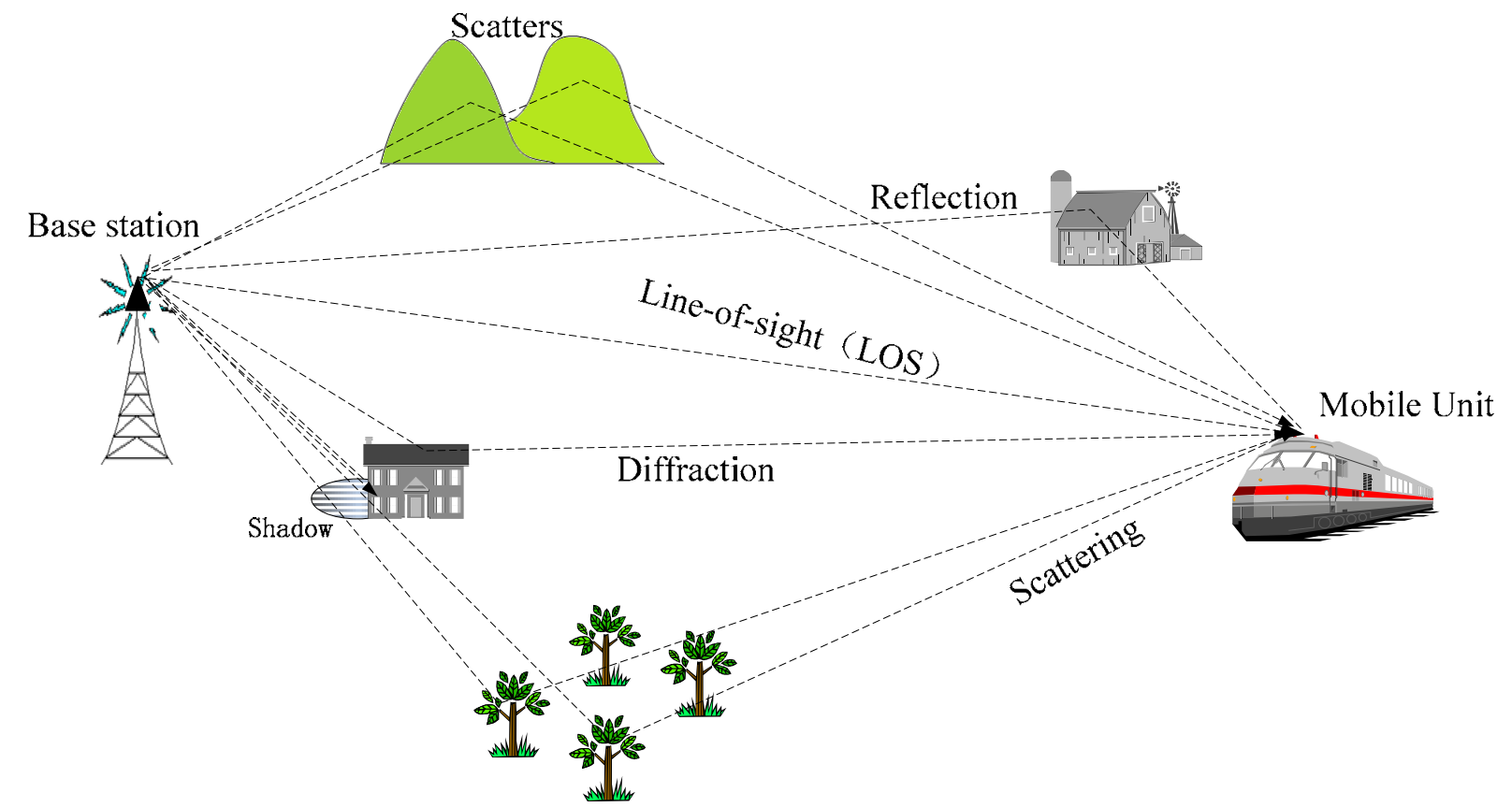 Time
© Scattering channel model and channel estimation in 
     fast time-varying and high mobility environments 
     by Chen and Fang
32
SPARSE CHANNEL ESTIMATION
Sparsity manifests in the frequency domain as well
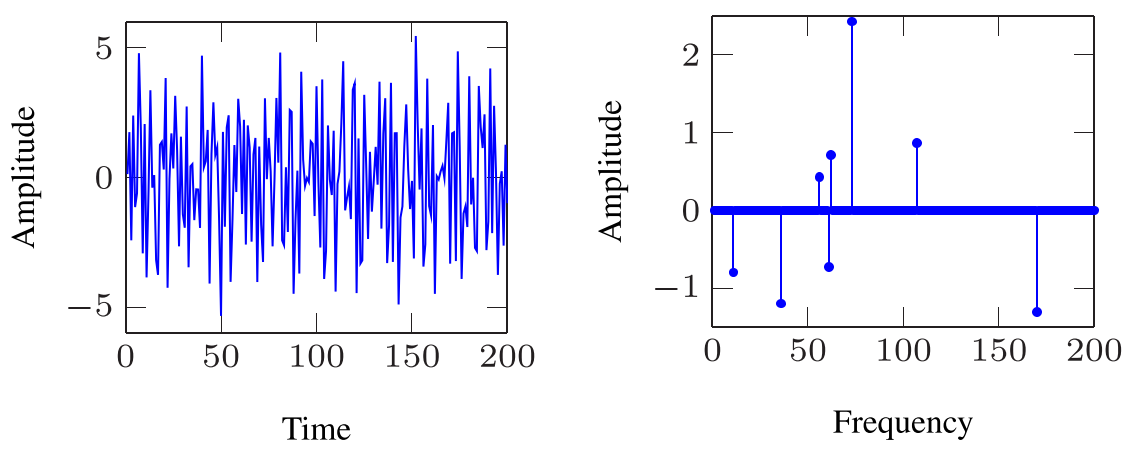 Tutorial
© [Mo2018]
© [Marques2019]
8 sinusoids in time and frequency domains
33
[Speaker Notes: Sparsity can manifest in the frequency domain as well. Perhaps you are more familiar with this concept
As you know, Fourier transform of a sinusoidal signal gives you two Dirac delta functions, one at + and one at - frequency
If you have 8 sinusoidal signals with 200 samples for each, when you take the Fourier transform) of them, you have only 8 non-zero positive values in the frequency domain, and the rest of the samples are zero

So as you see here and in the previous slides, in general, by moving from one domain to another domain, we can find a sparse representation of a signal]
COMPRESSED SENSING
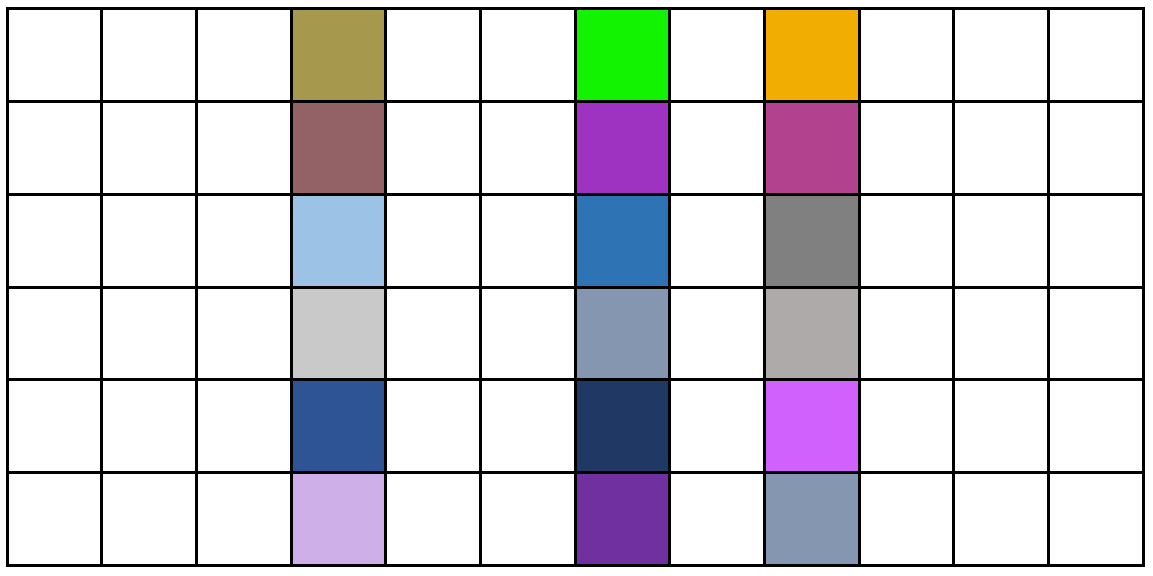 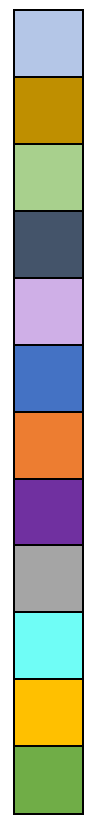 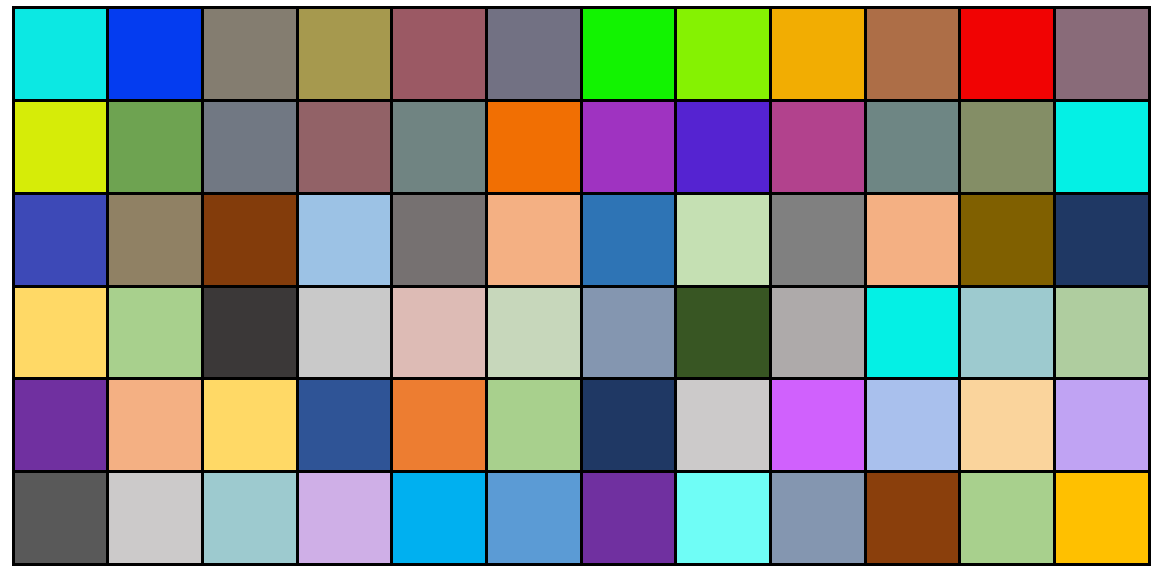 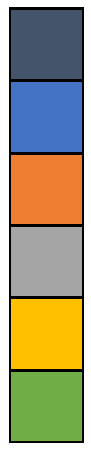 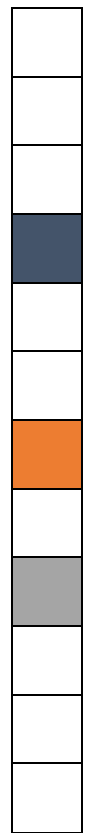 34
COMPRESSED SENSING
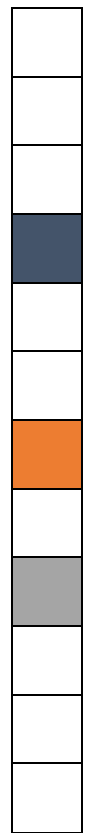 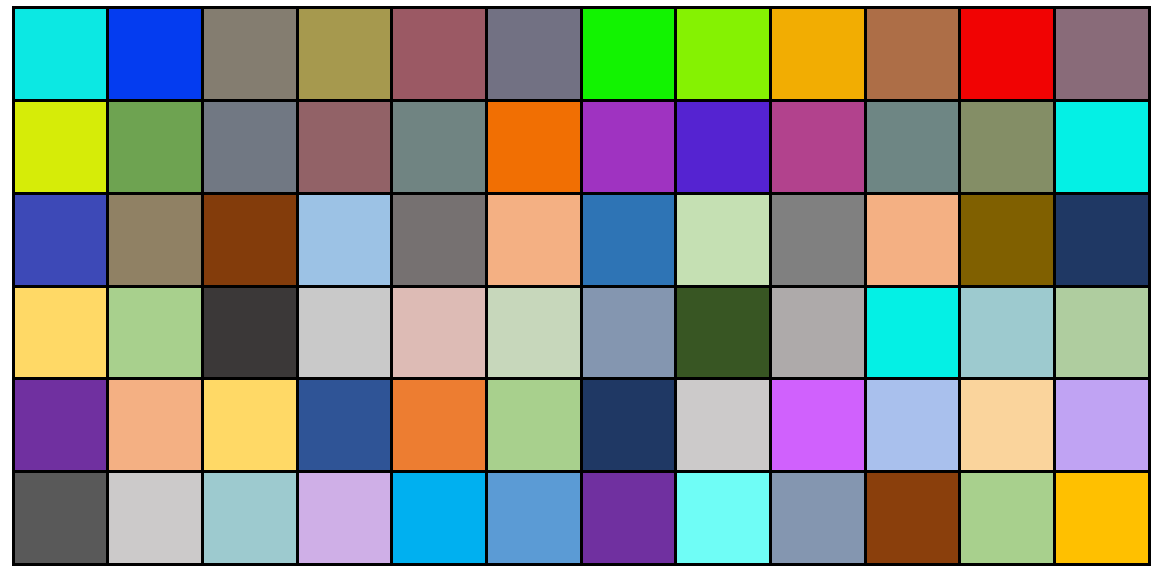 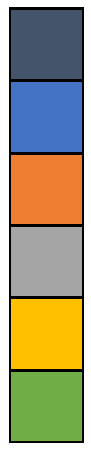 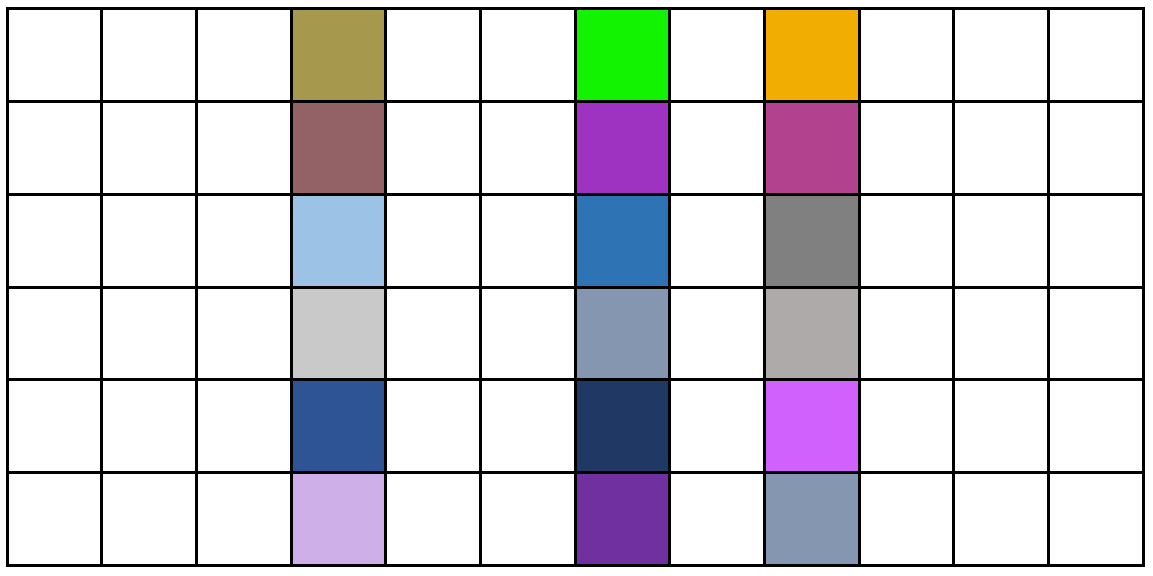 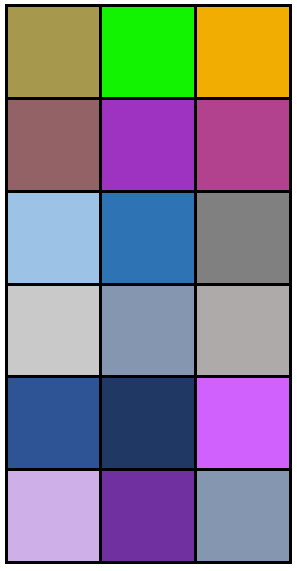 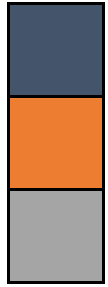 Overdetermined system
Undetermined system
35
COMPRESSED SENSING
36
COMPRESSED SENSING
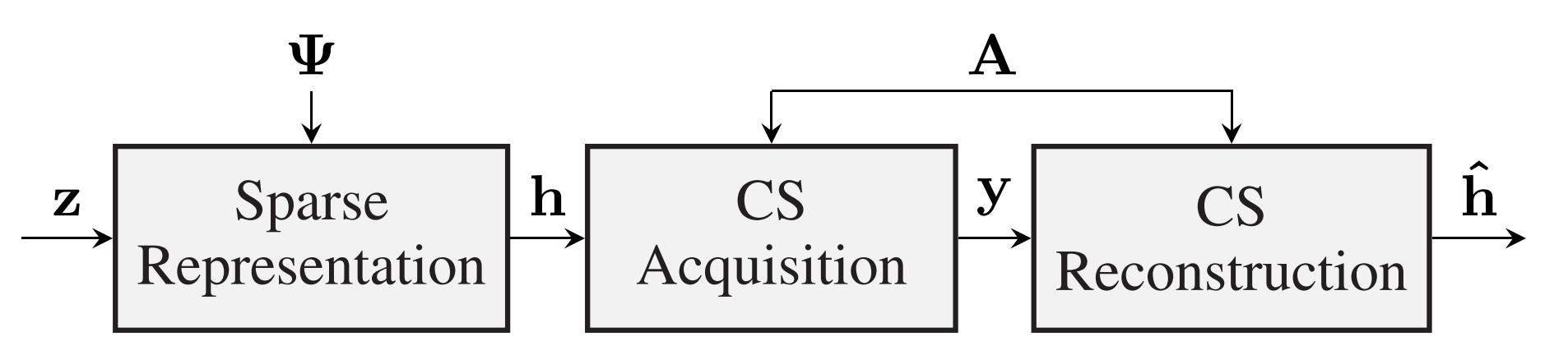 © [Marques2019]
37
COMPRESSED SENSING
CS steps:



Notation confusion between wireless communications and CS literature
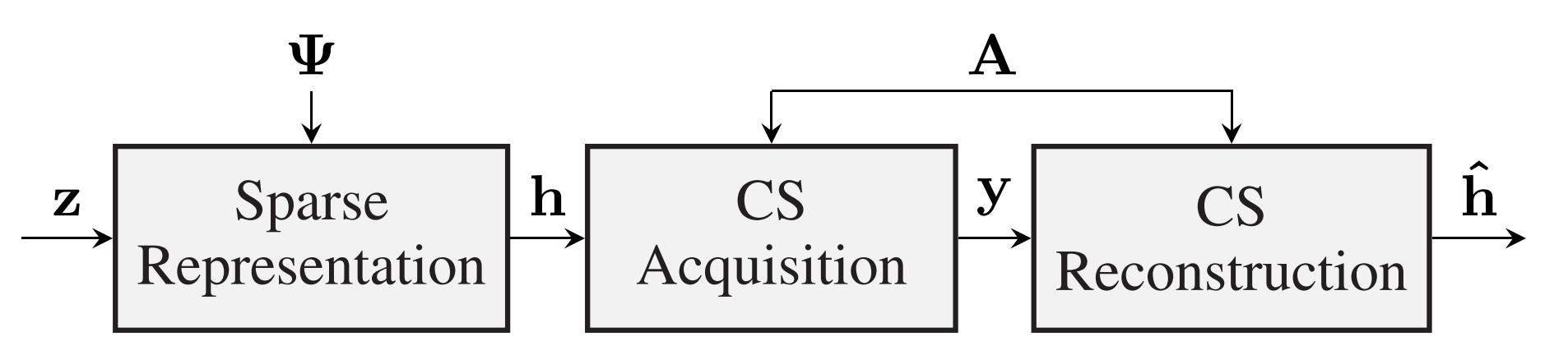 © [Marques2019]
38
[Speaker Notes: I want to quickly go over the notation confusion in two different fields, wireless communications and CS literature
Remember that our equation of interest in wireless networks is y=Hx+n
Since we want to estimate the channel matrix H, we use pilot signals]
COMPRESSED SENSING
39
[Speaker Notes: Therefore, we must transform y=Hp+n into y=Ax+n where the new x is a function of the channel that we want to recover by CS techniques, and the A matrix is a function of p
We must restructure the equation to this version because we want to use CS based sparse recovery algorithms

In fact, by making the training time longer, we can have an overdetermined system
Consider ..
We can write the received training signal as follows
Hence, by making T large enough, we can apply …
However, this is waste of resources because if we do more training, then we are left with less time for data transmission
Here, you see the equation that reads coherence time is equal to  …
Coherence time: the time duration where the channel matrix H does not change
During the coherence time, you need to do the training and then send the data]
CHANNEL TRAINING
e.g., see equations (8-13) 
         in [Fernandez2018]
40
COMPRESSED SENSING RECOVERY
41
[Speaker Notes: Now, let’s see the last step, the recovery step
From now on, I will simply use y=… equation
If we want to recover a sparse vector, the intuitive approach, assuming there is no noise for now, is to obtain the sparsest x vector; that is, the x vector with minimal number of non-zero elements, such that it satisfies the y=Ax equality 
This is also called l0 minimization
If you remember p-norm, or l-p norm, of a vector is given by the sum of absolute to the power p values of the vector elements, and then take the 1/p power of the sum
l0 is a pseudo-norm since it does not satisfy norm properties such as constant scaling.
l0 pseudo-norm essentially counts …
l0 minimization requires an exhaustive search over N choose S combinations, which is impractical – NP complete
So, we can do convex relaxation by using l1 minimization instead. This optimization problem is known as basis pursuit algorithm. 
We can use any linear programming algorithm for the solution of this problem

Now, two questions arise. 
How well does this l1 norm solution solve compared to l0 norm solution? 
Does l1 norm solution promote/provide sparsity? 
The short answers to these questions are as follows
Under some conditions, l1 norm solution can recover the exact l0 norm solution
l1 norm solution provides sparsity 
How about l2 norm solution? l2 norm solution does not provide sparsity]
COMPRESSED SENSING RECOVERY
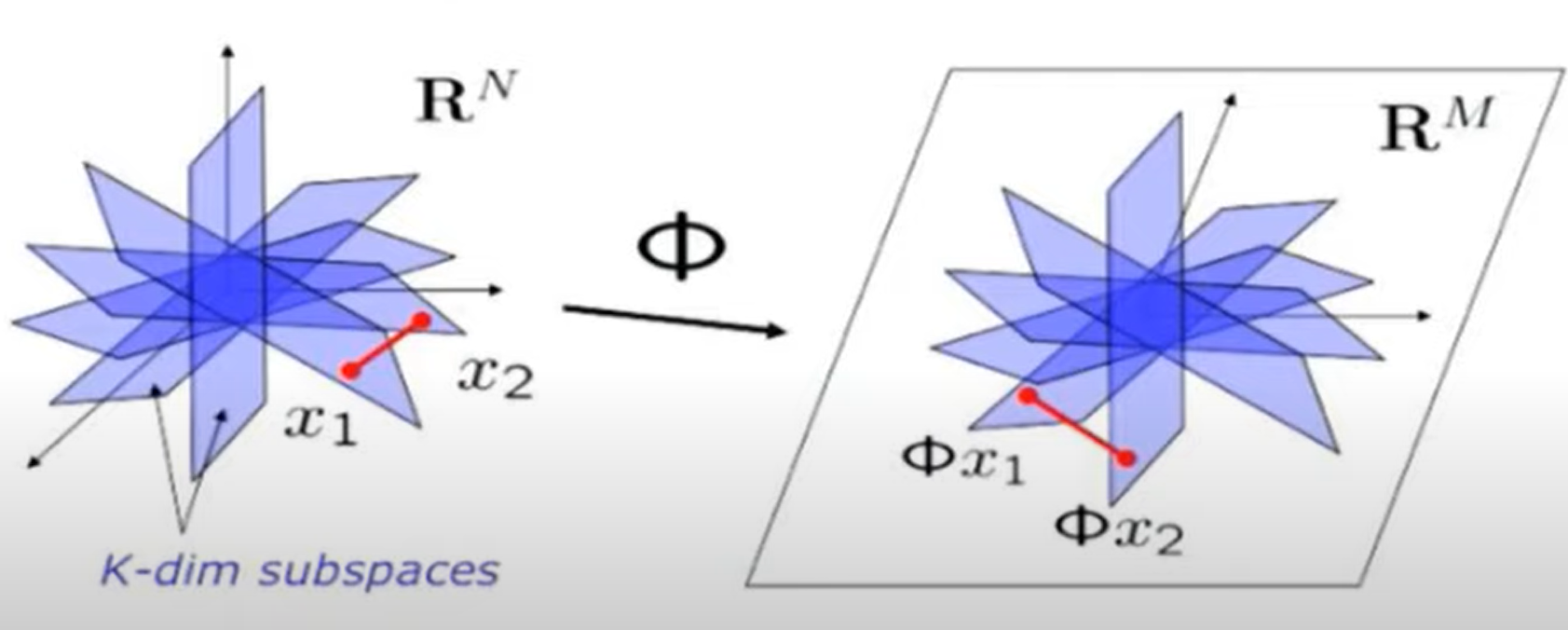 N
M
A
S
©
42
[Speaker Notes: Now, let’s look at the first question in detail
How good can l1 minimization be compared to the l0 minimization which gives you the optimal result, but which is also NP-complete?
It is proved that if the sensing matrix A satisfies the RIP condition, l1 can exactly recover the l0 solution
For this condition to be satisfied, we need to find the smallest delta value …
This means the sensing matrix which compresses the domain from N to M should not alter the l2 norm of x much
Or we can also say that when we shrink the domain, the vectors in the new domain do not get close to or overlap on each other
This condition is also not easy to check because you need to do combinatory checks
However, it is proven that if you randomly design a sensing matrix whose size satisfies this condition, the probability of the matrix A satisfying the RIP condition closes to 1
There are two good news here 
Your design consideration is only the size of the matrix
M is much smaller than N. M is approximately log of N. Assume we have N= 10^6, then log base 10 of 10^6 gives you only 6. M is only 6 
This means you need approximately only 6 observations to do recovery]
COMPRESSED SENSING RECOVERY
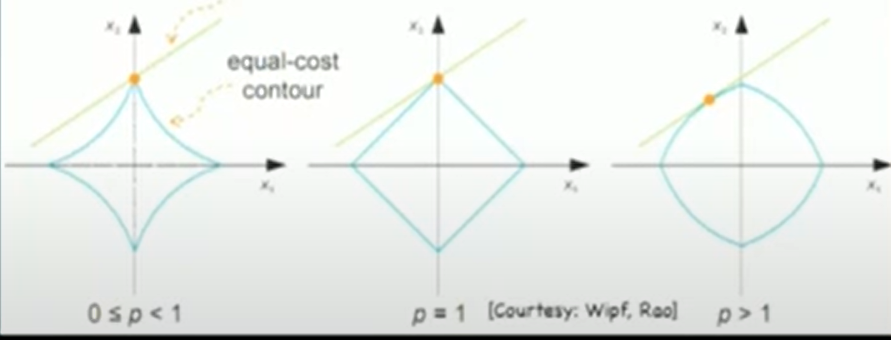 ©
Tutorial/Lecture: 1, 2, 3, 4 (Matlab)
[Zhang2015]
43
[Speaker Notes: Now, let’ look at the 2nd question. Does l1 norm promote sparsity?
To answer this question, let’s have a look at these famous drawings you see in many CS articles 
Assume
Therefore, we have only one observation, that is we have only one equation, and two variables
We want a sparse solution. In this simple case, it means we want a sparse x^ vector solution which has only 1 non-zero element

These are the geometries of the solutions for different p values of the lp norm
These lines are the same and they correspond to the equality constraint
These are the cost contours. This is the contour for p larger than 1, between …
The solution exists when the line and the contour meet
As you know, when p=2, the contour is a circle. In this case, we are never likely to have a sparse solution 
p=1 is a special case with good properties. Except the 4 cases, where the line can be on top of the edges of the contour exactly, the solution is always sparse
When p is between 1 and 0, we have this shape
As you see here, as p gets closer to 0, the solution can get sparser
Although there are papers for the cases when p is between 1 and 0, this approach is not the mainstream because lp norm between 0 and 1 is non-convex
Therefore, l1 norm is the most preferred relaxation

You can read more about the smoothness, global differentiability, and other properties of lp norms, and other discussions on the topic in the paper [Zhang2015] 
You can check these links too. The last (4th) link has the Matlab codes to plot the contours/balls of the lp-norms in 2D/3D]
COMPRESSED SENSING RECOVERY
44
[Speaker Notes: In the presence of noise, we can also relax the equality constraint by using l2 norm. Instead of making them exactly equal, we let be a margin of error between them
We can write this in unconstrained form (Lagrange form), which is known as BPDN or LASSO
As you know, BPDN and LASSO are similar. To have a closer look, you can check the thesis here

Eventually, we are interested in this unconstrained optimization problem
For real values, there is ½ in front of the first term, but for complex values, we can remove it
If I do not take a note on the following slides, it means I assume complex values

In the next part of this talk, I will talk about greedy … and iterative thresholding algorithms …
These are basic solutions
I will go through the other more advanced solutions in the next presentation

Although l1 is a good solution, for high dimensional problems, linear programming solutions and greedy solutions can be still too complex
So thresholding algorithms can be preferred for high dimensional problems]
ORTHOGONAL MATCHING PURSUIT (OMP)
45
[Speaker Notes: I will talk about only one of the greedy iterative algorithms, OMP
Again, the idea of MP algorithms, in general, is to find the non-zero locations in the x vector; that is, to find the support of the x vector 
It equally means we need to pick the important columns of the sensing matrix A
OMP selects the columns of the sensing matrix A one-by-one 
There are other variations, such as picking multiple columns at each step

Here, I try to explain OMP in 5 steps
First, you initialize your residual vector with the observed signal 

It is called residual because the residual vector at step i is equal to the observed signal minus y_i^, where y_i^ is equal to the estimated signal at step i times the submatrix of the sensing matrix obtained at step i 
This submatrix is composed of the selected columns of A. At step i, we select a column of A and then stack that column in the submatrix A_i

At the first step, we correlate each column of the A matrix with the residual vector and pick the column with the maximum correlation
If the correlation coefficient is high, that means, I found a non-zero location in x

We can interpret this step as follows
Assume that the normal of each column of A is nearly 1. If the x vectors has large numbers such as 100 and small numbers close to 0, then the correlation coefficient will be high for the column of A that corresponds to a large number in x. 
I also put a simple experiment file here that illustrates this part only

After picking the column, we stack the selected column in a submatrix Ai

Now, you can do the least square solution because you are working with an overdetermined system since the submatrix Ai is composed of the selected columns

Next, you update the residual. 
You can iterate this until your residual vector is very small or until you select S columns in case you know the sparsity of the x vector 

It is called orthogonal MP because the residual vector vi is always orthogonal to the columns that have already been selected. Therefore, the same column cannot be selected again in the next iteration 
In other words, the effect of the non-zero location of x just obtained is removed from the residual for the next iteration

As another option, of course, you can also keep track of the selected columns to avoid repetitive selection]
ITERATIVE THRESHOLDING ALGORITHMS
46
[Speaker Notes: So far, we have seen convex relaxation and greedy strategies 
We saw that LP algorithms or pursuit algorithms can be used
To repeat, greedy strategies like OMP are faster than LP solutions. However, greedy strategies can still be slow in large sized problems
Therefore, iterative thresholding algorithms can be preferred over the greedy algorithms 
The simplest known thresholding algorithms are IHTA and ISTA
There are two steps in these algorithms
The first step is the gradient descent step, and the second step is the thresholding step

Let me first introduce the thresholding functions used in the second step

You can find two notations in the literature. The first notation is widely used whereas the second notation is  mostly used in Schniter’s and his colleagues’ papers, or Schniter’s papers in short
r is the vector input to the thresholding operator and sigma is the threshold “parameter”
T can be S sometimes to denote the soft-thresholding 
I believe this notation difference comes due to the Bayesian inference framework in Schniter’s works
When we talk about the probability distribution of x, we write p(x) as you know. 
If want to specify that the pdf of x is dependent of a “parameter” sigma, we write p(x; sigma). 
Or if we want to write the posterior probability of x, we write p(x|y; sigma)
I think he wanted to have harmony in the notations

For simplicity, here I assume real values, but these thresholding functions can be easily extended to the complex case

We can have a hard or soft thresholding

Hard thresholding function nulls the input if the input is a small value. Otherwise, it just passes the input
On the other hand, soft thresholding function shrinks the input by sigma towards zero if the absolute value of the input is larger than sigma, and nulls the input if the input value is small
Soft thresholding function is also called shrinkage function because it shrinks the input value by sigma

Here you see xn^ because as I said, thresholding algorithms are very simple. It is made of only two steps
After the gradient in the first step, we apply thresholding in the second step, where you obtain x^

The iterative thresholding schemes are naïve approaches since they rely on the assumption that the input to the thresholding function is the true signal plus a noise
So, by thresholding, we are trying to remove out the noise
Therefore, they are also called denoiser based algorithms and we can use more complex denoisers than the hard and soft thresholding functions
The term denoiser is used in a probabilistic setting/framework mostly; that is, when we assume the sensing matrix A is for instance Gaussian. I will get into that later]
ITERATIVE THRESHOLDING ALGORITHMS – ISTA
Lecture: 1, 2, 3
47
ITERATIVE ALGORITHMS – ISTA
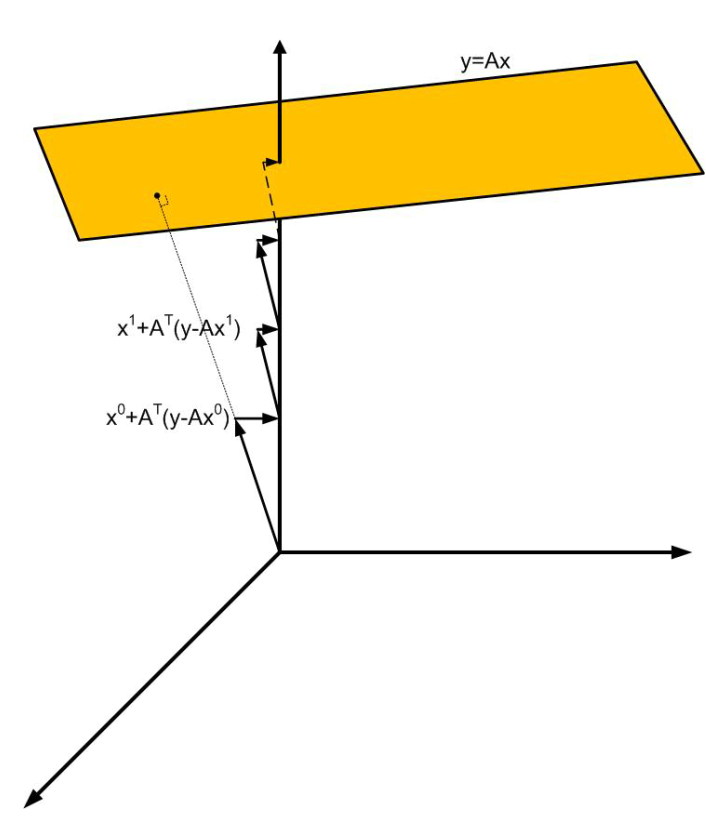 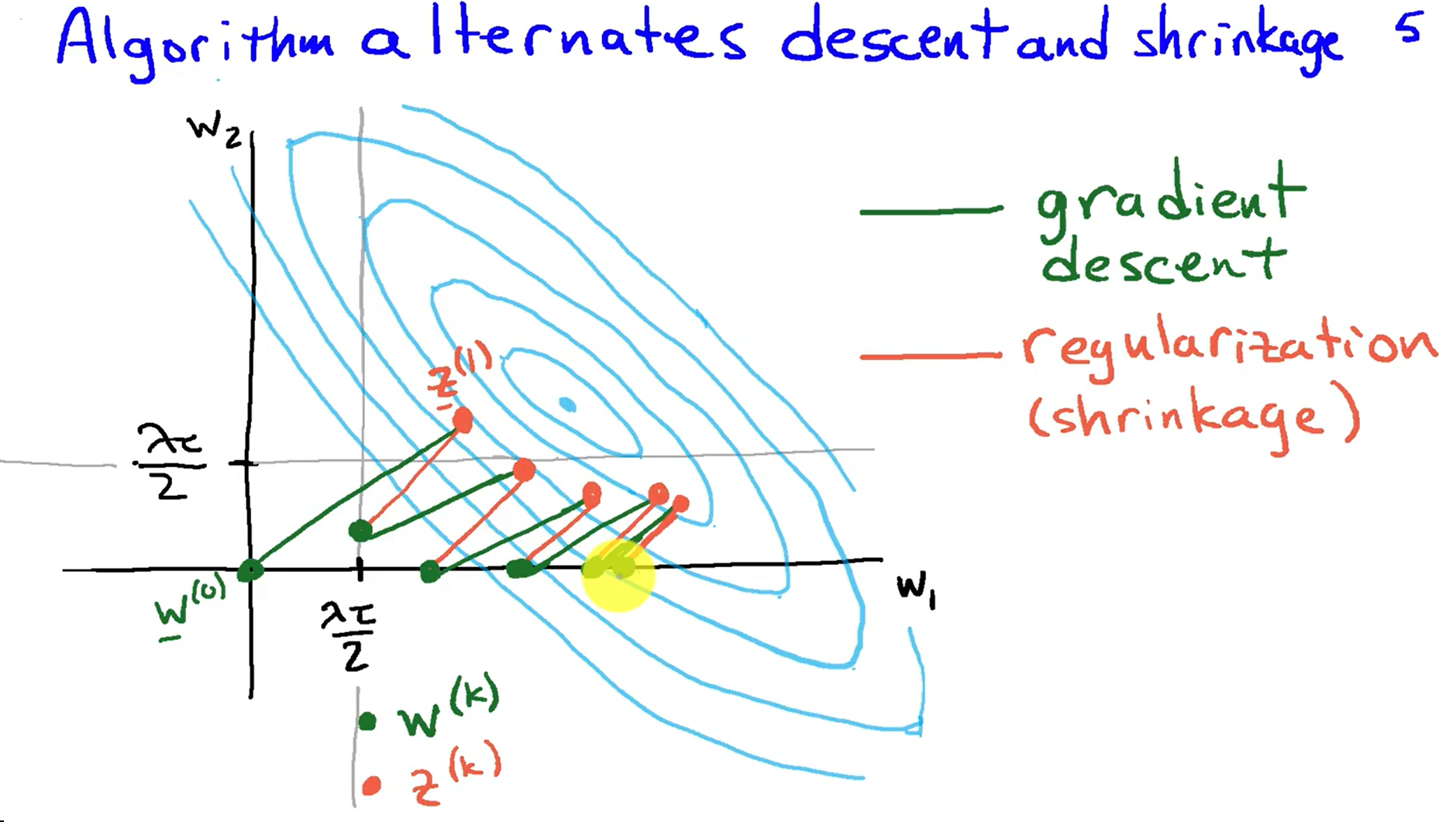 ©
Iterative hard thresholding
Iterative soft thresholding
© [Maleki2011]
48
[Speaker Notes: Now, I change the title to iterative algorithms for brevity 
Also, from now on, I will use only Schniter’s notation
Again, first we do gradient descent on the least square term
Then we apply proximal operator on the l1 norm which is in fact a shrinkage/soft-thresholding function
It is visually shown here
On the right side, you see hard thresholding function, which takes you right on the axis at each step, whereas on the left, you slowly get close to the axis. 
Because at each step, ISTA either shrinks or nulls the input whereas IHTA either keeps or nulls the input
So in these plots, the authors want to stress this difference]
ITERATIVE ALGORITHMS – ISTA
49
[Speaker Notes: In this slide, let’s move from deterministic setting to the random setting 
We want to give an intuitive explanation roughly before moving on to the AMP algorithm because AMP is derived in the probabilistic setting
So we assume we have a random A matrix with Gaussian elements
In the random setting, it is easier to discuss that the shrinkage function acts as a denoising function
However, I will keep the discussion simple here

As I said before, by applying the shrinkage function to the input, we implicitly assume that our input to the shrinkage function is a noisy observation of the true x signal which is denoted by x0 here

Let’s assume the noiseless case 
If A …, that is …, then A^Hy=… can recover us the true signal
At step 1, we apply A^Hy, which can be rewritten as …
If A is orthonormal, we can terminate because we can recover the true signal
If not, Bx0 cannot be equal to zero, then we have the true signal plus a noise term whose power is Bxo norm square
So if we can set the threshold to the standard deviation of noise, we can recover the true signal
But assume we have some x^ estimate from the first step by choosing some threshold. And we know from our experience that this estimate will be closer to x0
Then in the next step, we subtract the y^ estimate from y, that is we evaluate the residual y-Ax^, which can be rewritten in this format
Again if A is orthonormal…
If not, again we have a noise term but this time, the noise power is smaller than the noise power in the first iteration
Therefore, in the second step, we are expected to achieve a more accurate estimation since the noise power is lower than the noise power in the previous step
As a result, at each iteration, we are expected to get more accurate results

To repeat again, in this slide, we learn two things
Iterative thresholding schemes are naïve approaches since they assume the input to the shrinkage function is the true signal plus a noise
Then we understand that our eta function is in fact a denoising function

We can use more complex denoising functions for wireless communications applications that can be borrowed from image denoising publications 
We will talk about these advanced denoisers soon]
ITERATIVE ALGORITHMS – AMP
Onsager correction term
Presentation/Tutorial: 1, 2
50
[Speaker Notes: Now, let me introduce the AMP algorithm
To compare side by side, here I rewrite the ISTA steps by introducing the residual variable v

For the same LASSO problem, AMP solution is given here
As you see, the iterations are almost same with ISTA except two points 
You have the additional term which is called Onsager correction term
Your threshold is iteration dependent. The threshold value changes with iteration and the threshold is set equal to the standard-deviation of the residual term

I want to talk about the AMP algorithm by words only at this point
These steps are derived through AMP technique in a probabilistic setting. For ISTA, we do not have such a probabilistic derivation
Message passing techniques, also known as belief propagation techniques, are for high dimensional problems
Therefore, under high dimensional problems, we can do approximations in the probabilistic setting such as by using the central limit theorem (Taylor series approximation is also used just to note)
AMP algorithm is proven to be accurate in the large system limit when M/N converges to a constant as M and N scale to infinity
As I said, I will get into these details in the next presentation
But for now, we can learn that these steps are derived from a probabilistic perspective by using the AMP technique]
ITERATIVE ALGORITHMS – AMP
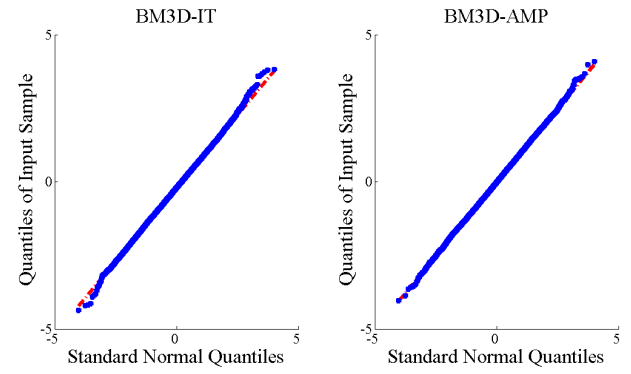 © [Metzler2016]
51
[Speaker Notes: So what is the benefit of the Onsager correction term?
The benefit of the Onsager correction term was first observed numerically, later strong theoretical evidences were provided in a follow up publication
The question here is, does the input really behave like true signal plus a Gaussian noise?
If so, then the input minus the true signal should give us a Gaussian noise
Here, you see QQ plots of ISTA and AMP algorithms for the input minus true signal
Please remember that the residual vi has Onsager correction term in the AMP algorithm whereas in ISTA, we do not have the Onsager correction term
QQ plots show us how Gaussian the input distribution is
If the blue sample dots are straighter; that is, they lay mostly on the red line, this means the input distribution is closer to Gaussian
As see in the edges here, AMP algorithm provides a more Gaussian distribution than the ISTA algorithm due to the Onsager term
In this example, BM3D denoising function is used which is originally proposed for image denoising application but which can also be used for wireless communications applications]
APPROXIMATE MESSAGE PASSING (AMP)
52
[Speaker Notes: AMP can be used with any Lipschitz continuous shrinkage function
In this case, b is evaluated by the derivative of the shrinkage function and then taking the average of the elements
These are different notations used in the literature
eta^prime, partial differential, and divergence notations are all used in the literature
Here, I repeat the same comments I told earlier]
DENOISING BASED ALGORITHMS
53
[Speaker Notes: Again, AMP is a denoising based algorithm
Like the BM3D denoising function mentioned earlier, different denoising functions can be used
For complicated denoising functions, the divergence evaluations might be challenging 
In that case, we can do divergence evaluation via Monte Carlo simulations

We can generate multiple b vectors each with a normal distribution
Then we evaluate the divergence for each random generation with a very small epsilon value
And then average over all obtained divergence values
If r is a high-dimensional vector, only one-time generation is usually sufficient

Again, so far, we have only been discussing denoising based algorithms such as AMP-ISTA, AMP-BM3D, or other denoisers with AMP. 
Because, again, all of them rely only the simple assumption that the input to the denoising function is the true signal plus a Gaussian noise

Because, in this presentation, we have only focused on the linear model which is y=Ax+n
AMP is later extended to a more general setting known as generalized linear model
In the GLM, the input has a distribution, it is called prior distribution
In GLM, there is also a likelihood probability distribution for the observed y vector
So this model is also called Bayesian GLM
The extension of AMP to Bayesian GLM is known as generalized AMP (GAMP)
Again, I will talk in more details about these in the next presentation]
BAYESIAN INFERENCE MODELS
54
[Speaker Notes: In this and the next slides, I will briefly show that in fact the deterministic approaches we have seen have probabilistic correspondences
So you can assume this slide is an entry to Bayesian inference models where we work with probabilistic models
Again, assume a linear model with a Gaussian noise
Given x and noise power, the likelihood function is again a Gaussian with …
ML … can be written as argmin of –log of the likelihood
When we take the –log of the right-hand side, we obtain a constant plus the least square term. That is we have a LS problem
We can assume we have a prior information on x with parameter v. That is we know p(x|v) 
Then from Baye’s theorem, posterior distribution of x can be written as the likelihood of y times prior distribution of x
Then we can do MAP estimation
When we take the –log of the right-hand side, we obtain the least square term plus the l1 norm which we know as BDPN or LASSO problem
As you see in this slide, deterministic approaches have probabilistic correspondences]
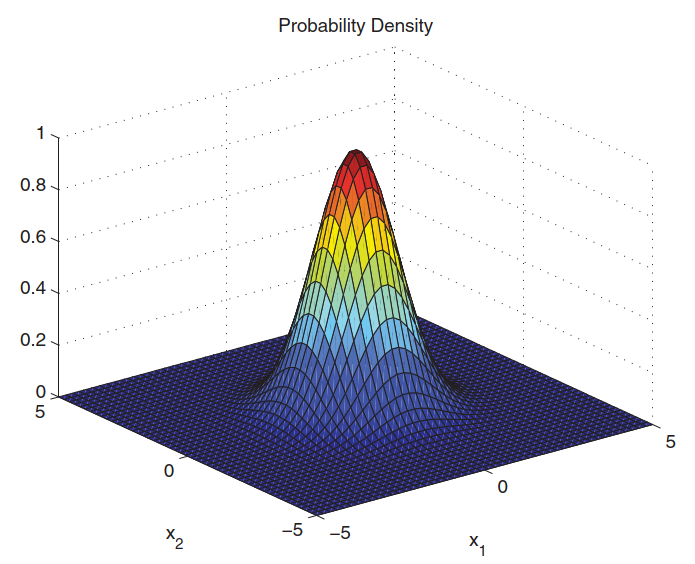 BAYESIAN INFERENCE MODELS
© [Karseras2015]
Prior:
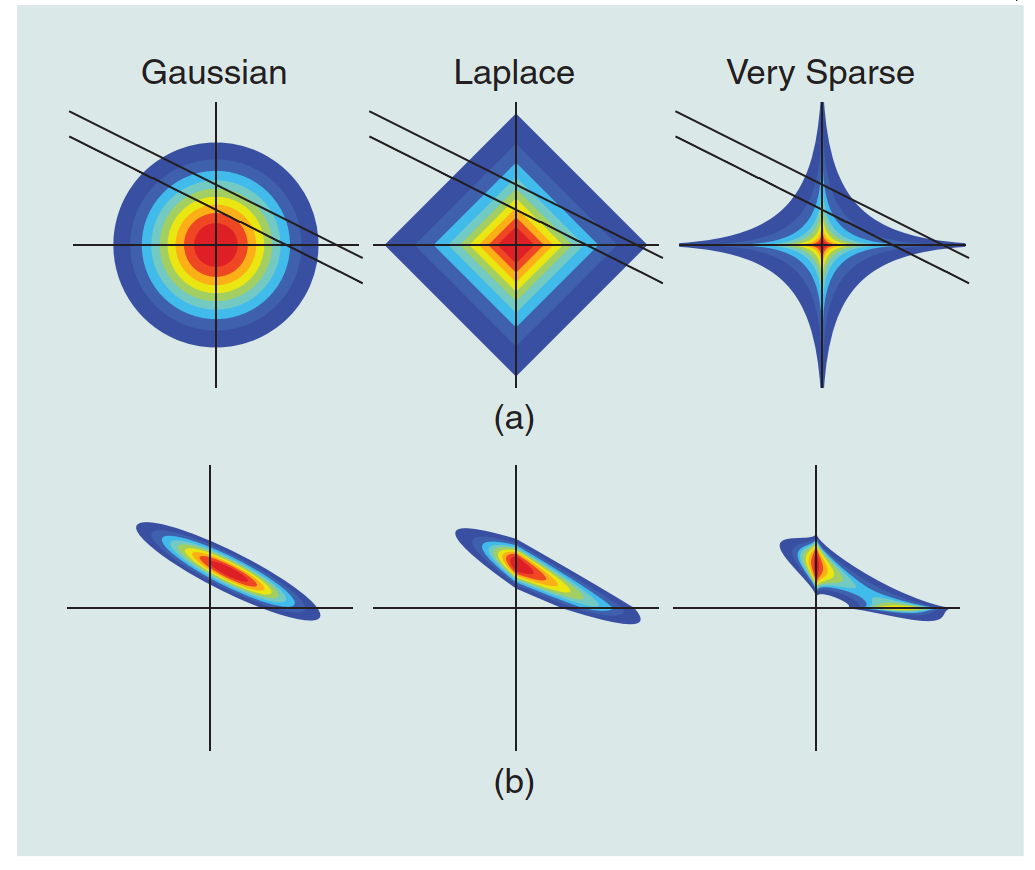 Gaussian
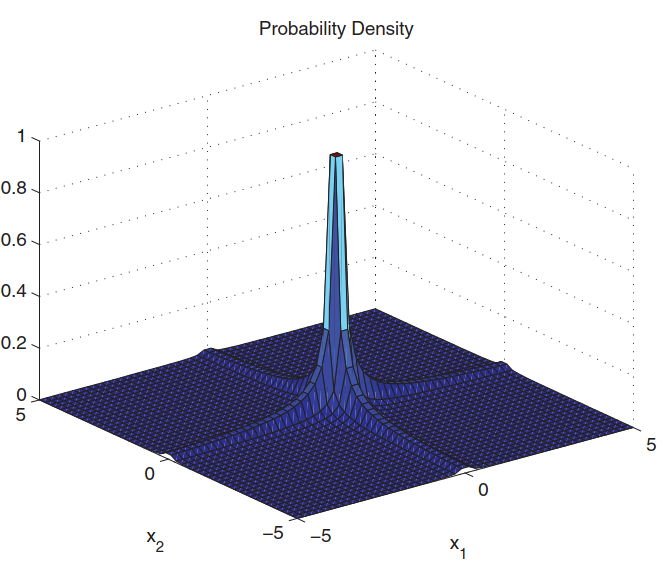 Posterior:
Student-t
© [Seeger2010]
55
[Speaker Notes: In this slide, we can see that prior distributions have lp norm correspondences
Here you see the prior distributions of Gaussian…
If we use Gaussian distribution, that means we are using l2 norm. If we use Laplace …
Clearly, Gaussian and Laplace are log-concave functions but, student-t is not
As seen in their posterior distributions, Gaussian prior provides nothing but uniformly distributed variables whereas Laplace and Student-t provide variables skewed toward the axis 
Although Student-t promotes more sparsity, we just said it is not log-concave so it is not preferred
Gaussian distribution is log-concave but it does not promote sparsity
So Laplace distribution which corresponds to l1 norm is a good choice for our purpose]
APPLICATION OF AMP TO BAYESIAN INFERENCE FRAMEWORK
56
[Speaker Notes: In this and the next slides, I just write down the theoretical formulas which cannot be used in real problems
In the next presentation, I would like to start from the basic theory
I plan to start with the notions mostly from Kay’s statistical signals books
Then I will step-by-step move towards the realistic settings 
I will explain Bayesian inference/learning, expectation maximization, message passing algorithms and so on
Therefore, I would like to stop here

My suggestion is to go through all links and references provided in this presentation 
This presentation is a blend of all these resources in fact 
In these resources, you can understand more and clearer about the intuitions I tried to explain. You can find more connections in the theories at high levels 
Of course, for the transaction and thesis resources I provided, you can find the full details
These resources will lead you to other valuable resources as well
During the presentation, sometimes, I shared resources just because of the copyright issues, because I borrowed their figures. I think you can identify them

In short, in this presentation, I tried to touch many points in a short time for the purpose that this presentation might be a steppingstone for you to move on to those references I provided
Thank you for listening]
APPLICATION OF AMP TO BAYESIAN INFERENCE FRAMEWORK
57
NUMERICAL RESULTS
In progress

Currently, further improvement of the normalized mean squared error (NMSE) of the channel estimate is being focused
58
REFERENCES
[Anjinappa2020] C. K. Anjinappa, A. C. Gurbuz, Y. Yapici, and I. Guvenc, “Off-Grid aware channel and covariance estimation in mmWave networks,” IEEE Trans. Commun., 2020.
[Choi2017] J. W. Choi, B. Shim, Y. Ding, B. Rao, and D. I. Kim, “Compressed sensing for wireless communications: Useful tips and tricks,” IEEE Commun. Surv. Tutorials, 2017.
[Donoho2010] Message passing algorithms for compressed sensing: I. Motivation and construction, IEEE Trans. Inf. Theory, 2010
[Donoho2011] The Dynamics of Message Passing on Dense Graphs, with Applications to Compressed Sensing, IEEE conf., 2011
[Fernandez2018] J. Rodríguez-Fernández, N. González-Prelcic, K. Venugopal, and R. W. Heath, Jr., “Frequency-Domain compressive channel estimation for frequency-selective hybrid millimeter wave MIMO systems,” in IEEE Trans. Wireless Commun., 2018.
[Karseras2015] E. Karseras, “Hierarchical Bayesian models for sparse signal recovery and sampling”, PhD thesis, 2015.
[Maleki2011] A. Maleki, “Approximate message passing algorithms for compressed sensing,” PhD thesis, 2011.
[Marques2019] E. C. Marques, N. Maciel, L. Naviner, H. Cai, and J. Yang, “A review of sparse recovery algorithms,” in IEEE Access, 2019.
59
REFERENCES
[Metzler2016] C. A. Metzler, A. Maleki, and R. G. Baraniuk, “From denoising to compressed sensing,” in IEEE Trans. Inf. Theory, 2016.
[Mo2018] J. Mo, P. Schniter, and R. W. Heath, “Channel estimation in broadband millimeter wave MIMO systems with few-bit ADCs,” in IEEE Trans. Signal Process., 2018.
[Qaisar2013] S. Qaisar, R. M. Bilal, W. Iqbal, M. Naureen, and S. Lee, “Compressive sensing: From theory to applications, a survey,” in J. Commun. Networks, 2013.
[Qi2020] C. Qi, P. Dong, W. Ma, H. Zhang, Z. Zhang, and G. Y. Li, “Acquisition of channel state information for mmWave massive MIMO: Traditional and machine learning-based approaches,” June 2020. [Online]. Available: http://arxiv.org/abs/2006.08894.
[Rangan2019] S. Rangan, P. Schniter, and A. K. Fletcher, “Vector approximate message passing,” IEEE Trans. Inf. Theory, 2019.
[Seeger2010] M. W. Seeger and D. P. Wipf, “Variational Bayesian inference techniques,” in IEEE Signal Process. Mag., 2010.
[Zhang2015] Z. Zhang, Y. Xu, J. Yang, X. Li, and D. Zhang, “A survey of sparse representation: Algorithms and applications,” in IEEE Access, 2015.
60